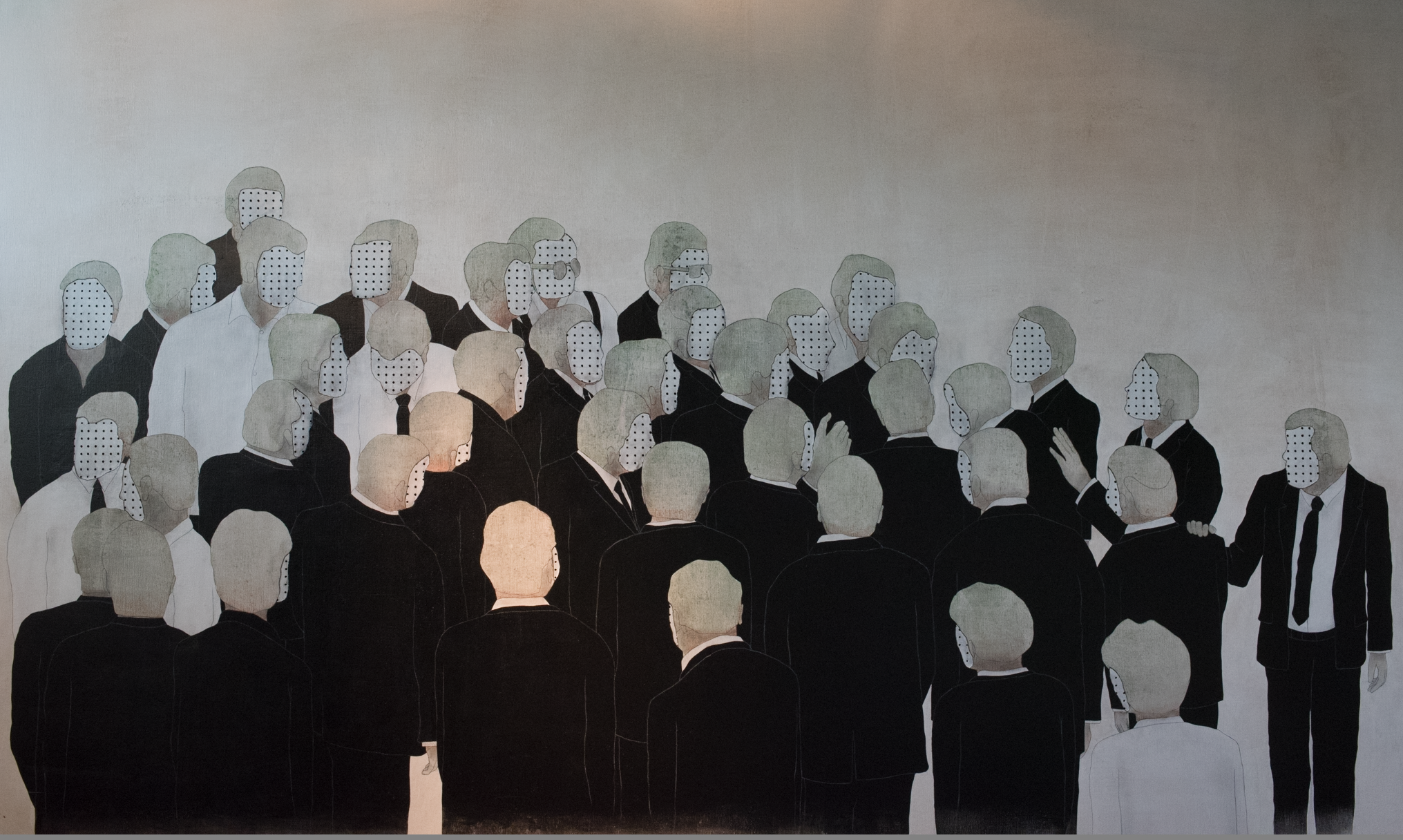 A Model of Personal Learning
Take Two
Stephen Downes
Ghent, June 20, 2017
Three Decades of Enquiry…
2007 – Personal Learning Environment
2008 – Massive Open Online Courses / Open Instructon
2009 – Speaking in LOLcats
2010 – Role(s) of the Educator
2010 – Critical Literacies
2011 – Knowledge as Recognition
2012 – Learning and Performance Support
2014 – Collaboration vs Cooperation
2014 – Personal Learning 
2014 – The Personal Graph
2015 – Design vs Environment (Outcomes vs Affordances)
2016 – Change Drivers and Attractors / Transformation
1986 – Models and Modality
1993 – The Network Phenomenon
1997 – Online Learning Environment (Ole)
1998 – The Future of Online Learning
1998 – Content Syndication and Online Learning
2000 – Learning Objects
2001 – Knowledge, Learning, Community
2001 – From Virtual to Reality
2002 – The Learning Marketplace
2003 – E-Learning 2.0
2004 – Horse and Palm Tree / Reading the Signs / “We are But Stewards”
2004 – Connectivism and Connective Knowledge
2006 – Models for Sustainable OER
2006 – Groups and Networks / The Semantic Condition
2007 – Personal Learning Environment
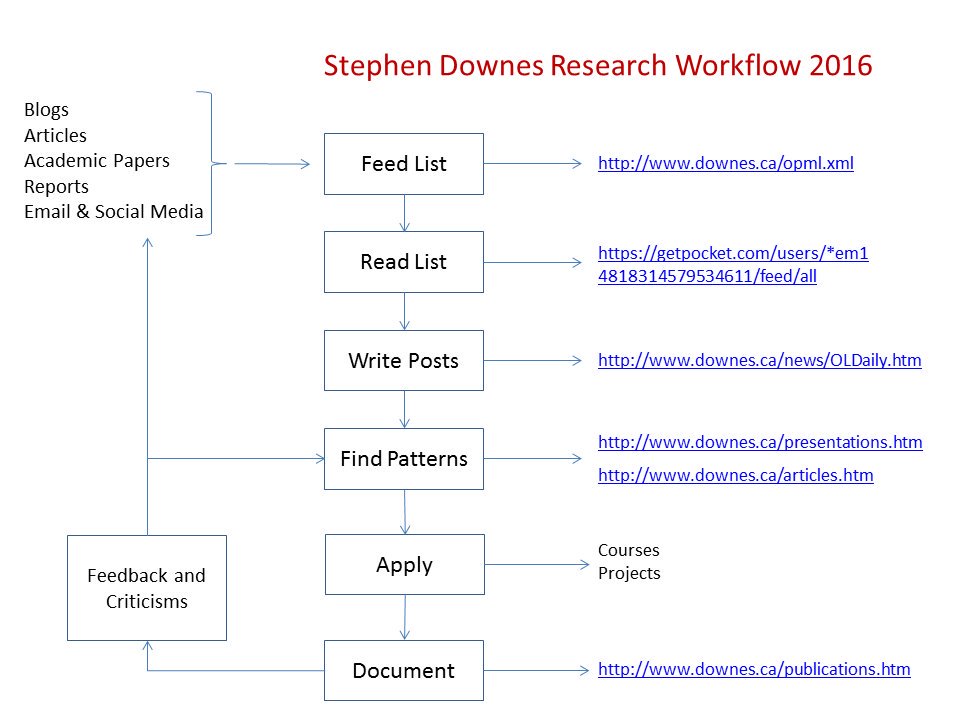 Aggregate
Remix
Repurpose
Feed Forward
A Note About Models
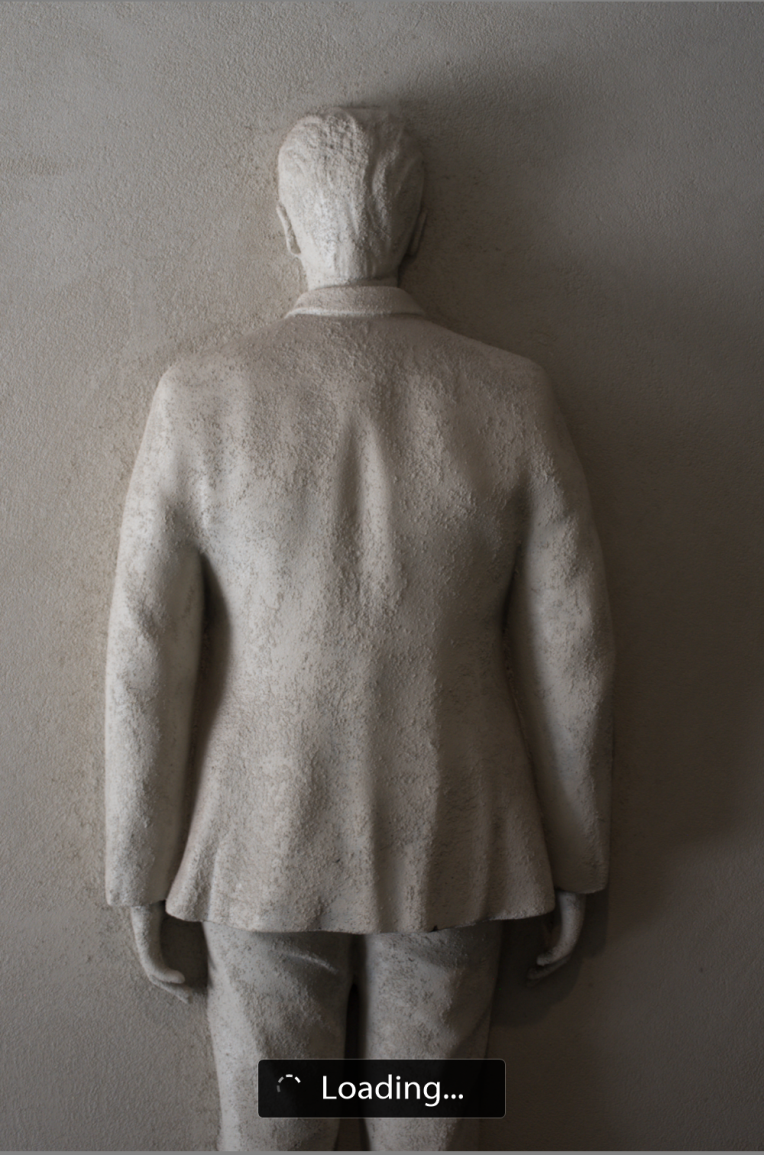 With models, the answers are determined before the system or simulation is ever run…
Eg. “Carnegie Melon University received a two-year grant for research on and development of MOOCs platforms 'intelligent enough to mimic the traditional classroom experience'.”
http://unescochair.blogs.uoc.edu/blog/2014/06/25/a-goal-for-google-and-carnegie-mellons-mooc-research/
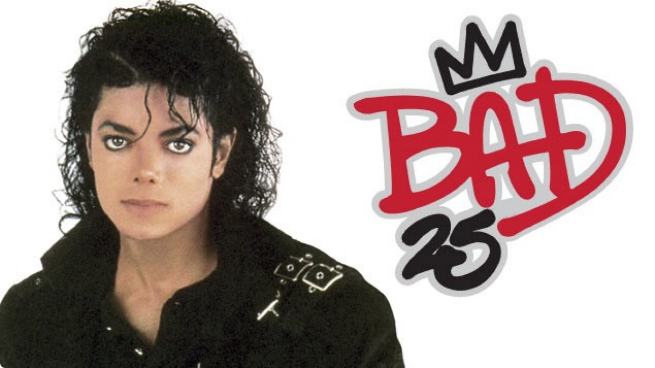 What’s missing in the standards-based models-based approach is what we used to think of as BAD
Bricolage – the doesn’t allow or cater for bricolage.
Affordances – leverage the technology to improve learning and teaching.
Distribution – implications for the institutional practice of e-learning."
http://davidtjones.wordpress.com/2014/03/31/bim-and-bad/
[Speaker Notes: BIM and BADDavid T. Jones, The Weblog of (a) David Jones, Apr 25, 2014Commentary by Stephen Downes 
I like this acronym - it's not complete, but it's a great start: "BAD is an acronym that captures what I think is missing from the institutional approach to university e-learning
Bricolage – the LMS as Enteprise Systems doesn’t allow or cater for bricolage.
Affordances – resulting in an inability to leverage the affordances of technology to improve learning and teaching.
Distribution – the idea that knowledge about how to improve L&T is distributed and the implications that has for the institutional practice of e-learning."

This wasn't what we were trying to develop when we developed MOOCs, but if this had been the description of what we were trying, it wouldn't have been far off.]
A Day in the Life?
https://roundcube.net/
https://www.google.com/gmail/
A Day in the Life?
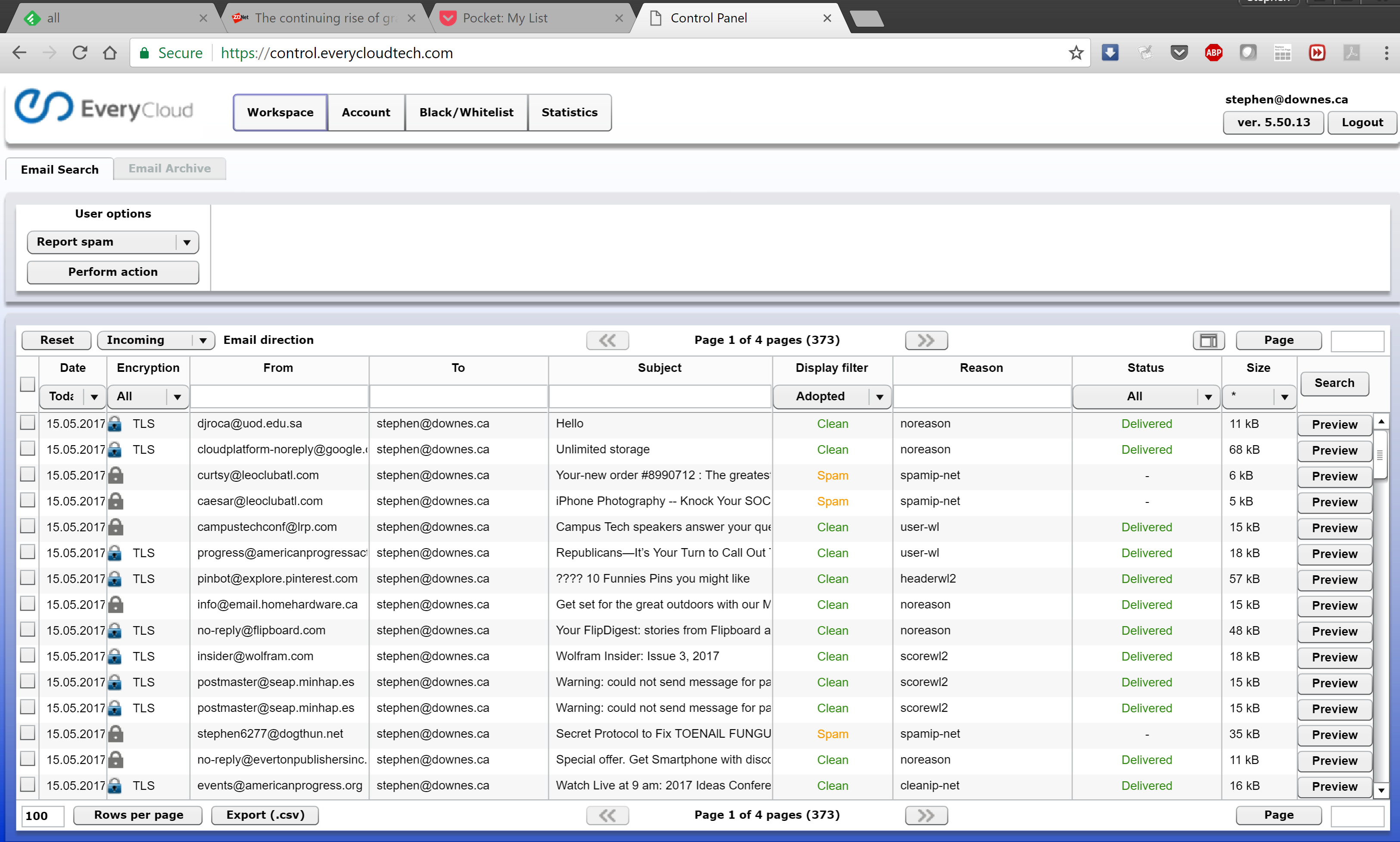 https://www.everycloudtech.com/
http://postlayer.com/
A Day in the Life?
http://www.downes.ca/start.html
A Day in the Life?
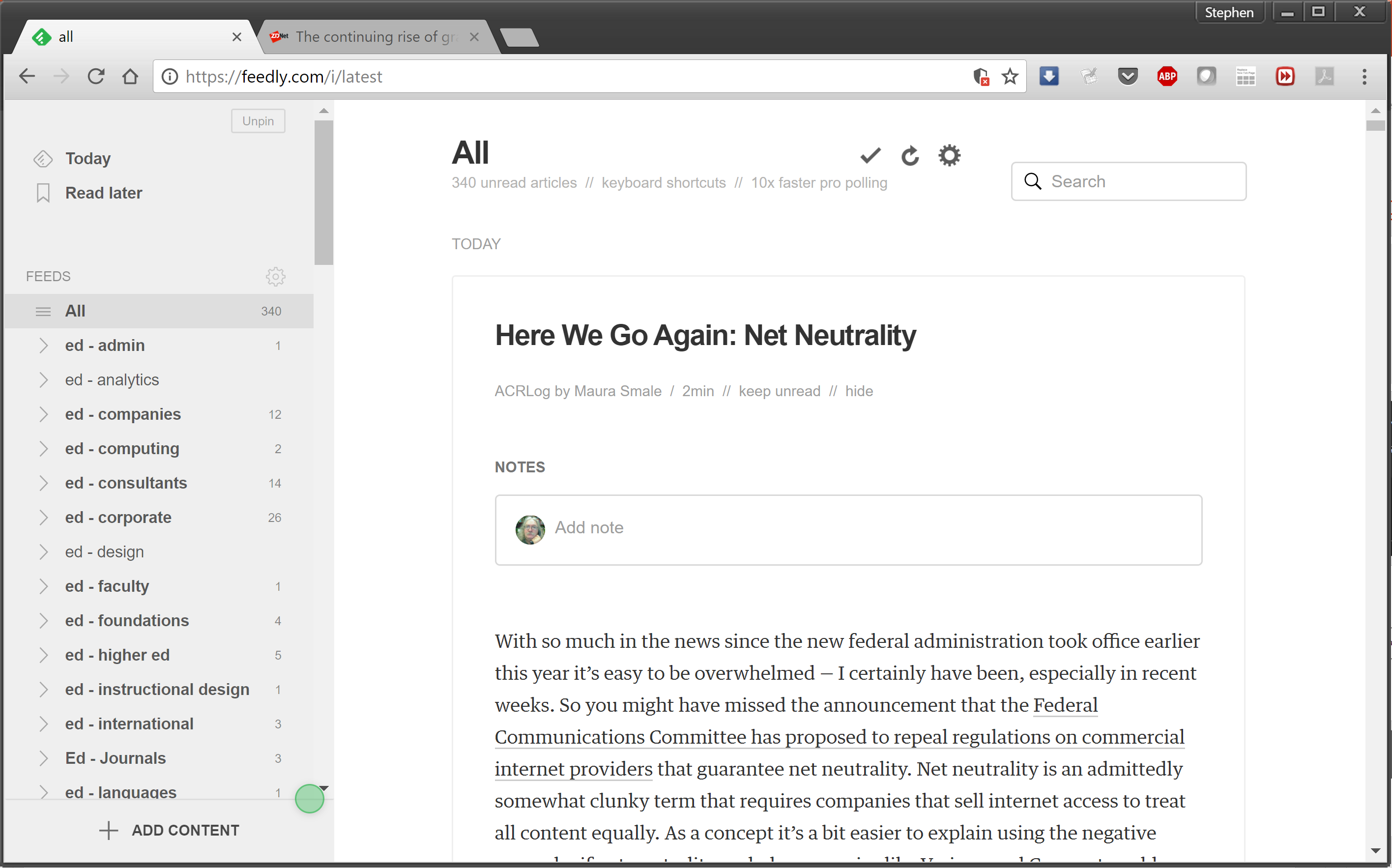 https://feedly.com/i/latest
http://www.downes.ca/opml.xml
A Day in the Life?
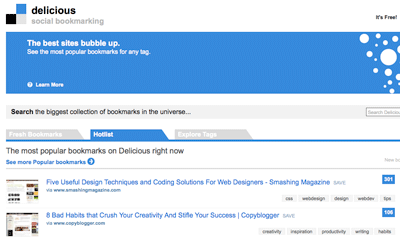 https://getpocket.com
A Day in the Life?
https://www.linkedin.com/in/stdownes/
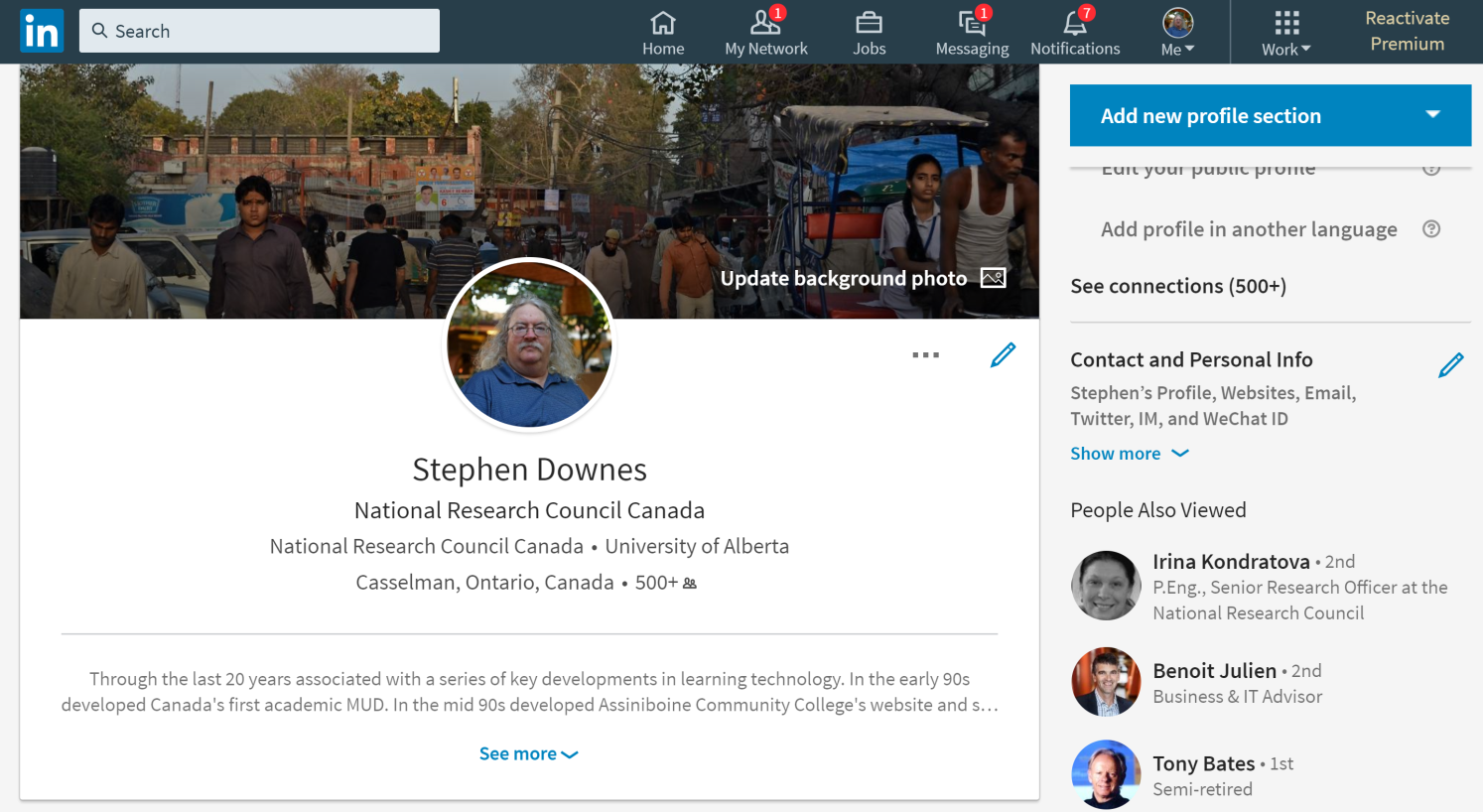 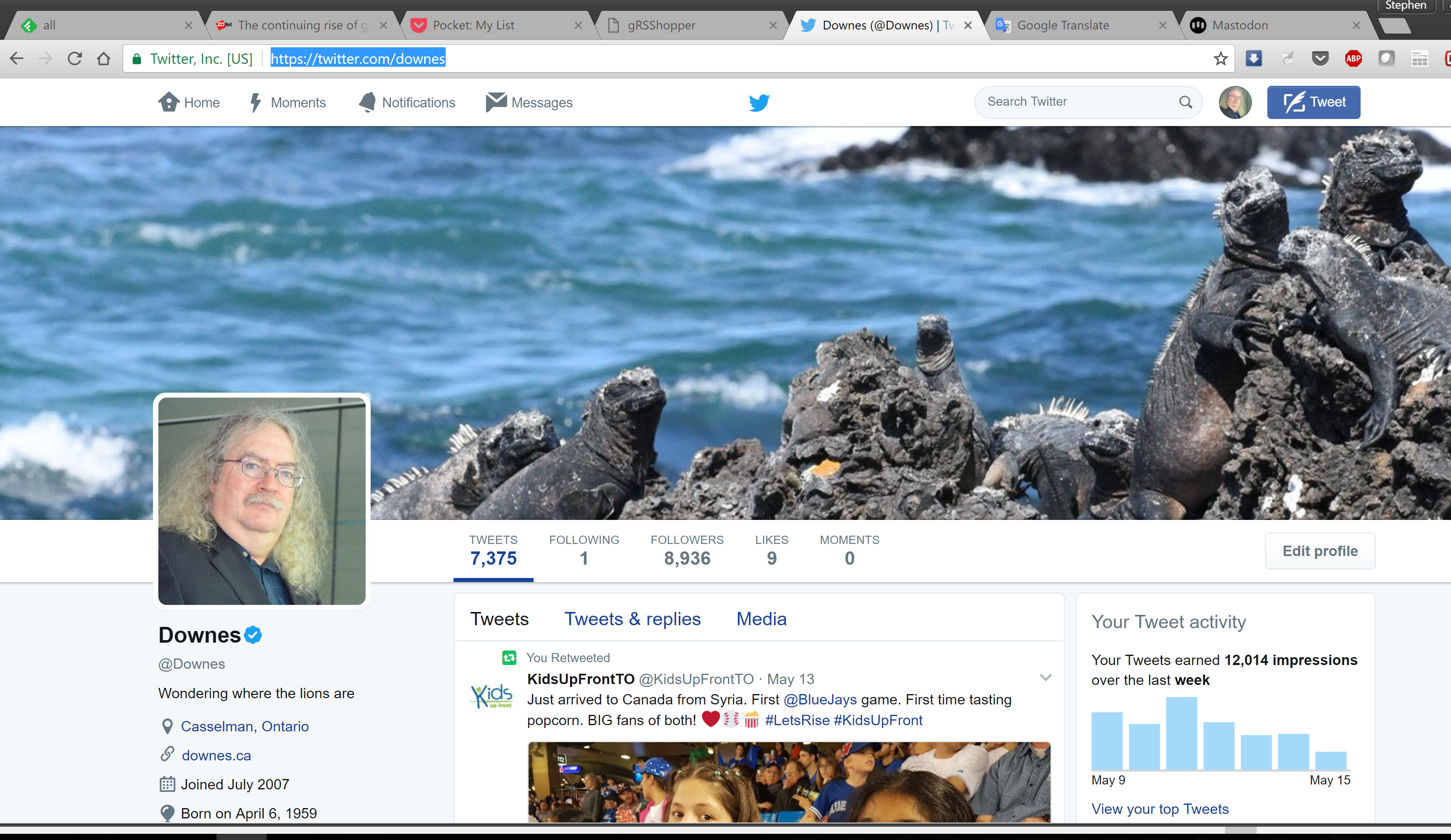 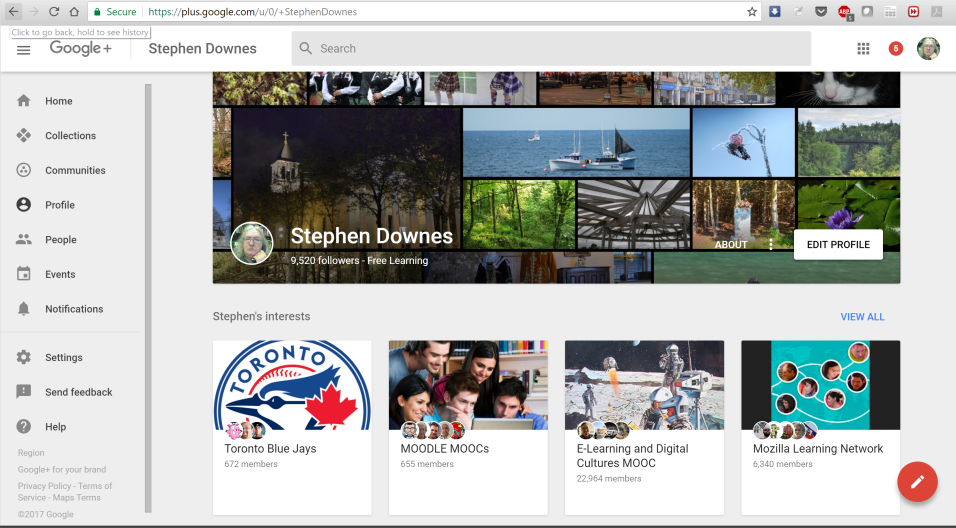 https://twitter.com/downes
https://plus.google.com/u/0/+StephenDownes
A Day in the Life?
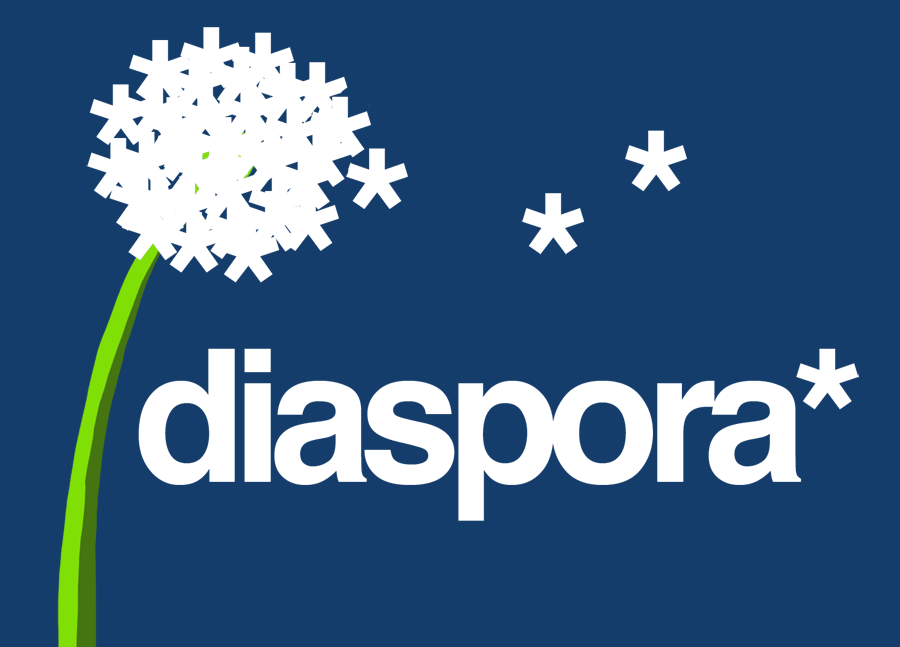 https://www.joindiaspora.com/
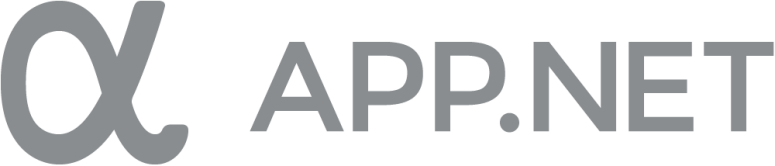 https://mastodon.social/@Downes
Learning
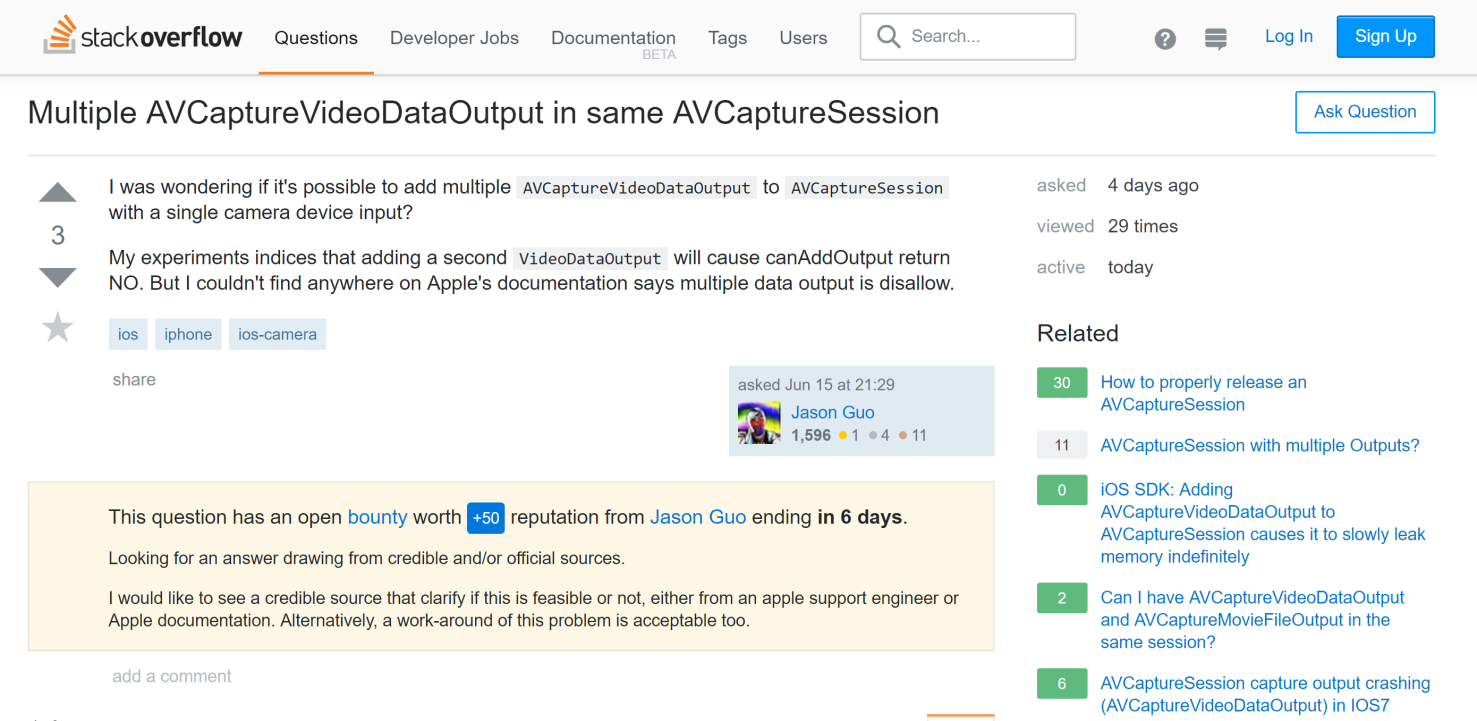 https://stackoverflow.com
https://www.codecademy.com/learn
Learning
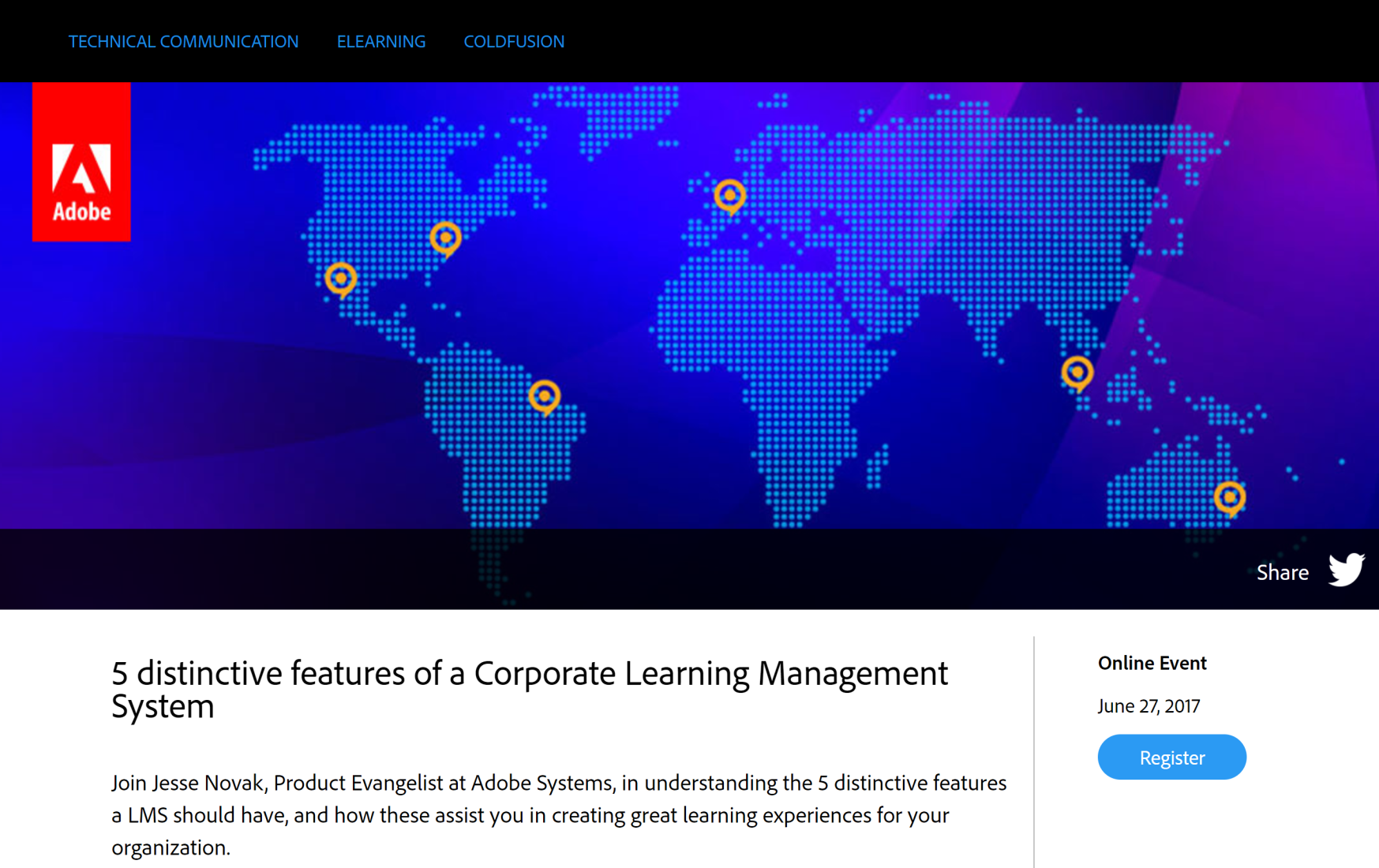 https://www.elearningguild.com/content.cfm?selection=doc.2973
http://news.athabascau.ca/news/next-cider-webinar-monthly-session-june-3/
Saving
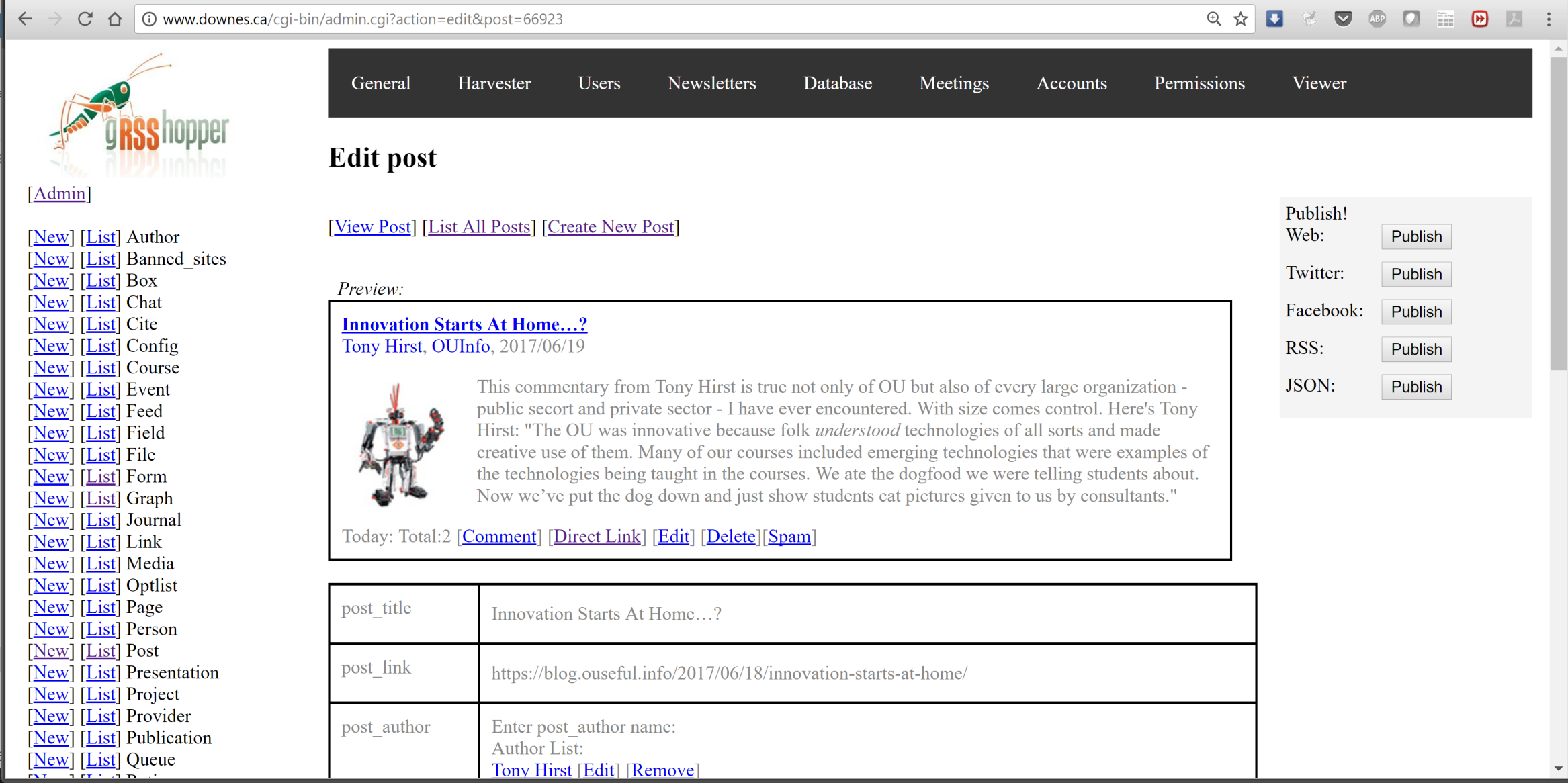 http://grsshopper.downes.ca/
https://getpocket.com
Post List
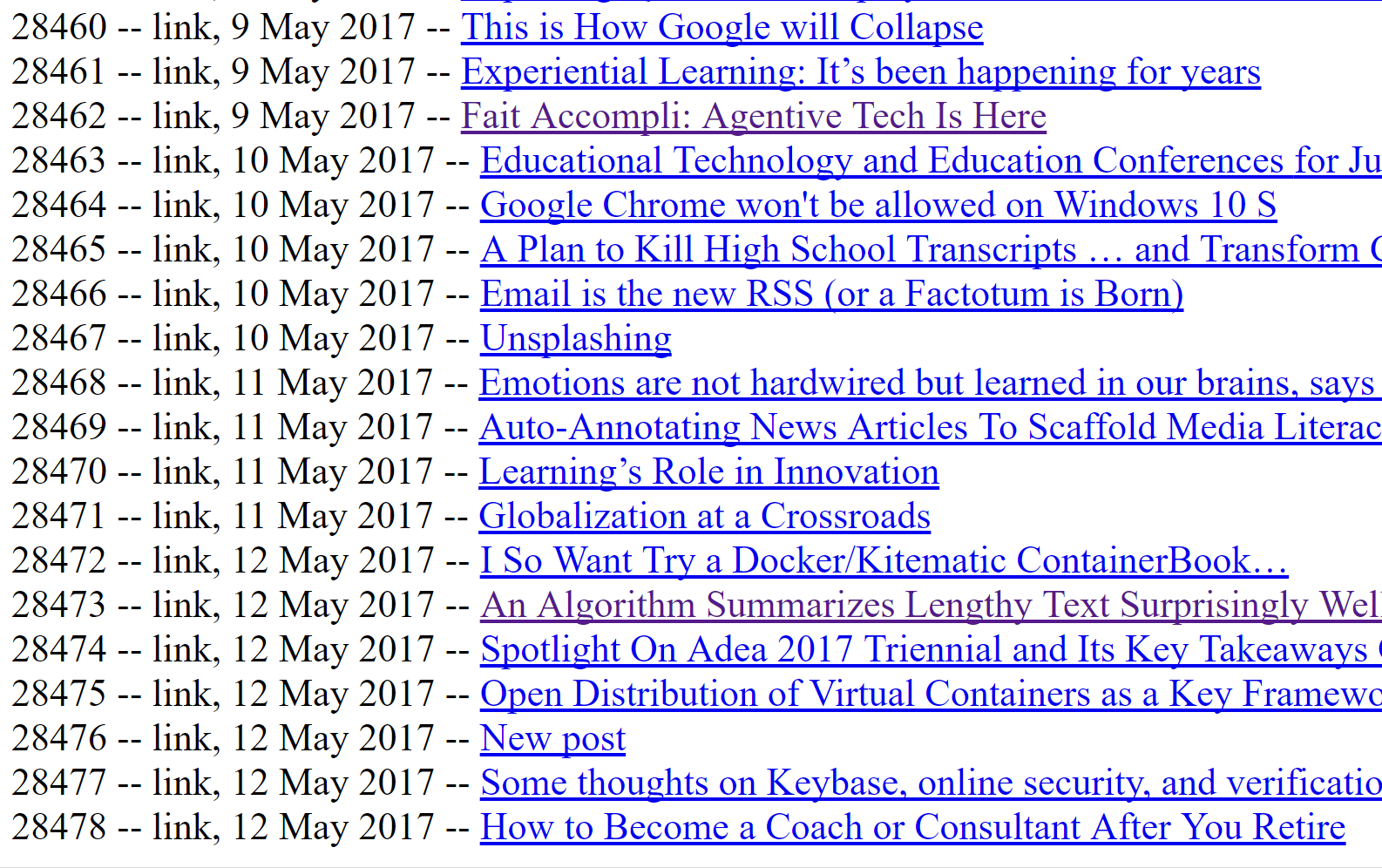 http://www.downes.ca/post_list.html
The Personal Learning Environment
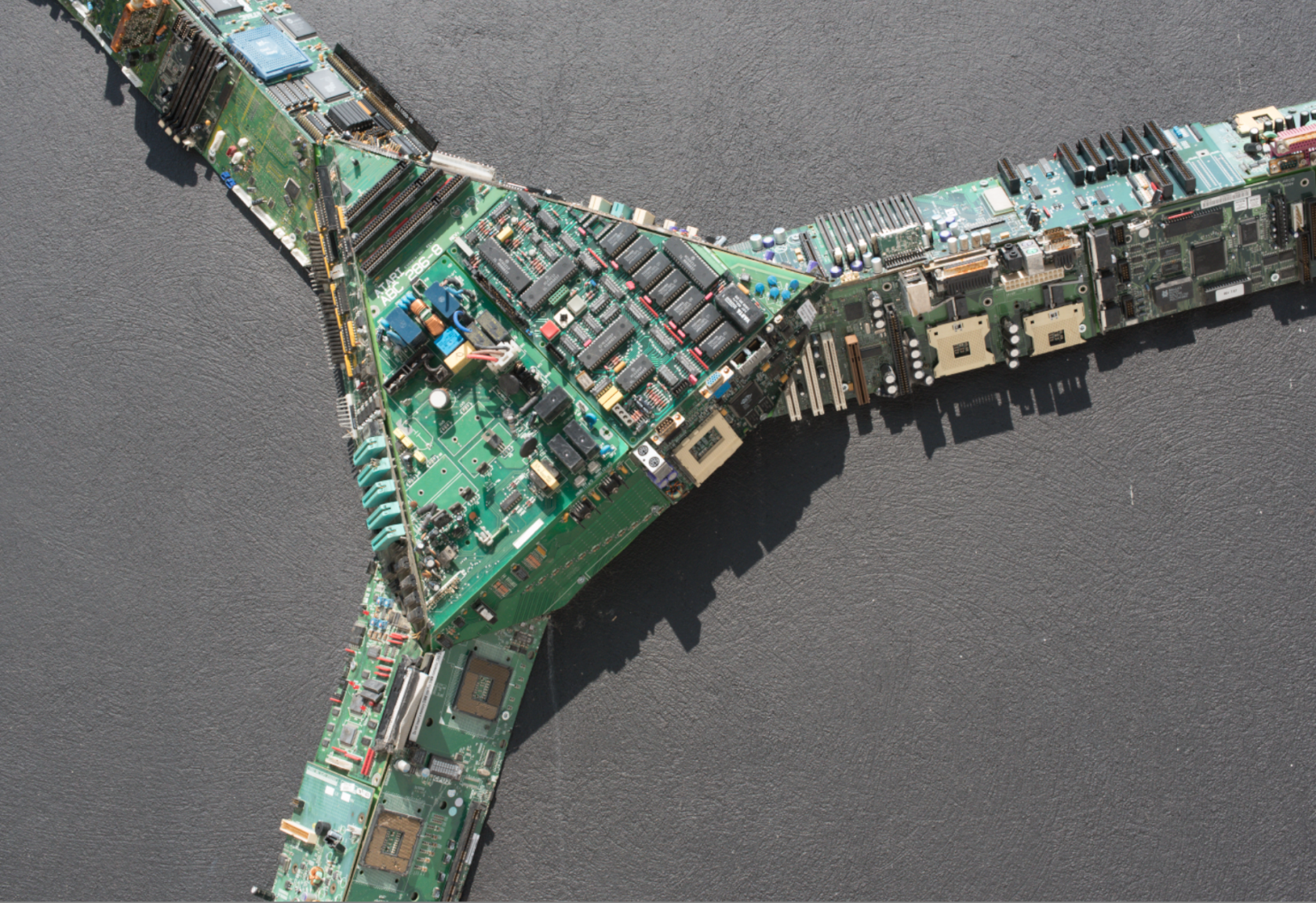 Overview of the Concept of PLEs
Simulation
LMS
PLE
Chat Room
MOOC
Intranet
Blogger
Access to many services in one personal environment
Properties of the PLE…
What information should it record?
Who owns the data? How private is it?
What should it do?
What would a person do with it?
Where, exactly, is a PLE located?
PLE
The Network of PLEs
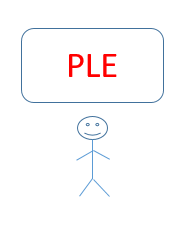 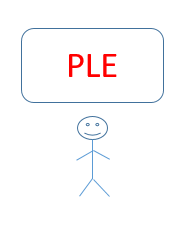 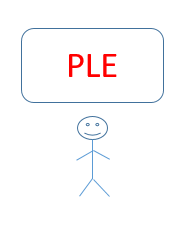 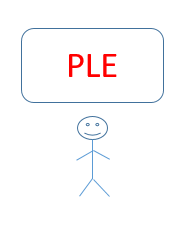 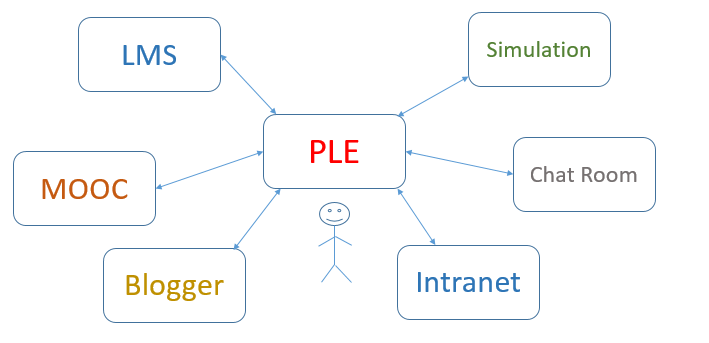 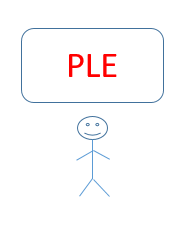 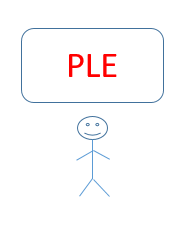 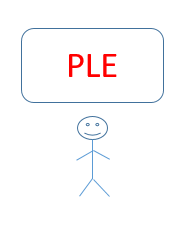 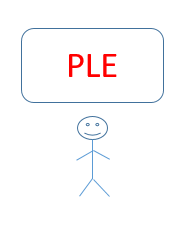 The Social Network of PLEs
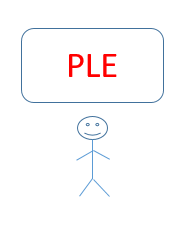 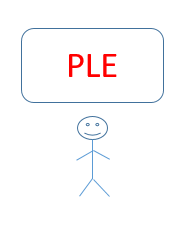 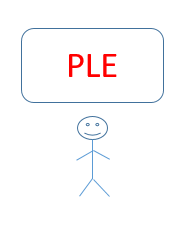 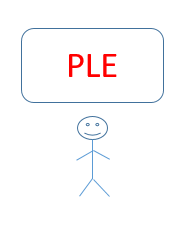 twitter
facebook
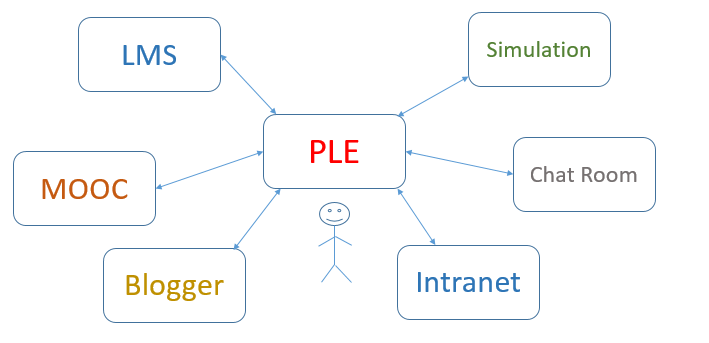 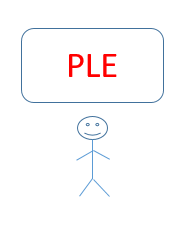 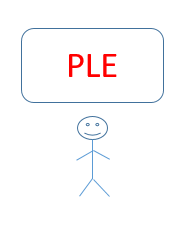 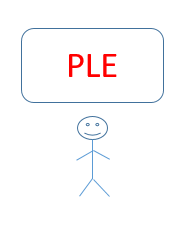 email
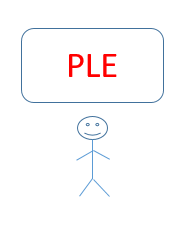 Properties of the Network…
How do people find each other? Services?
How do they communicate? What do they share?
How does a single PLE work with services?
Do we need centralized registries?
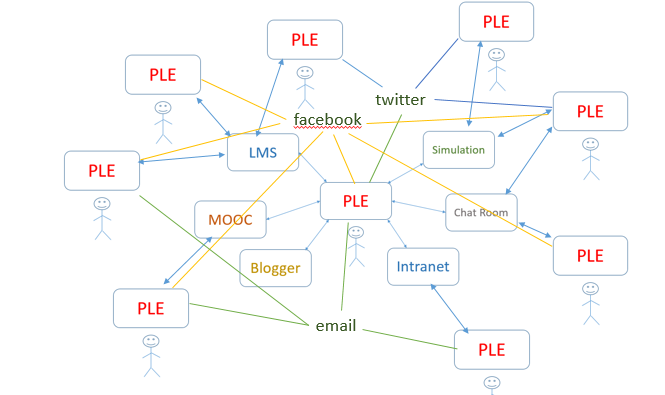 10:30 – 11:30
Why a personal learning environment?
What is the value proposition for a PLE?
Note: value isn’t what you can do, it’s how you benefit
This is usually stated in financial terms (earn more, cost less)
Can also be stated in terms of quality: faster, bigger, better
And can be non-financial goods: satisfaction, happiness, memories
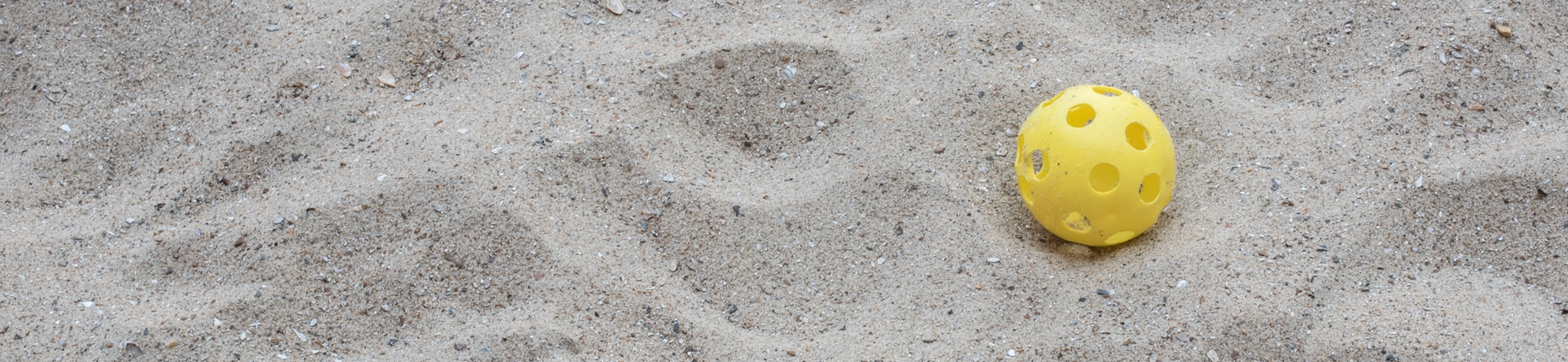 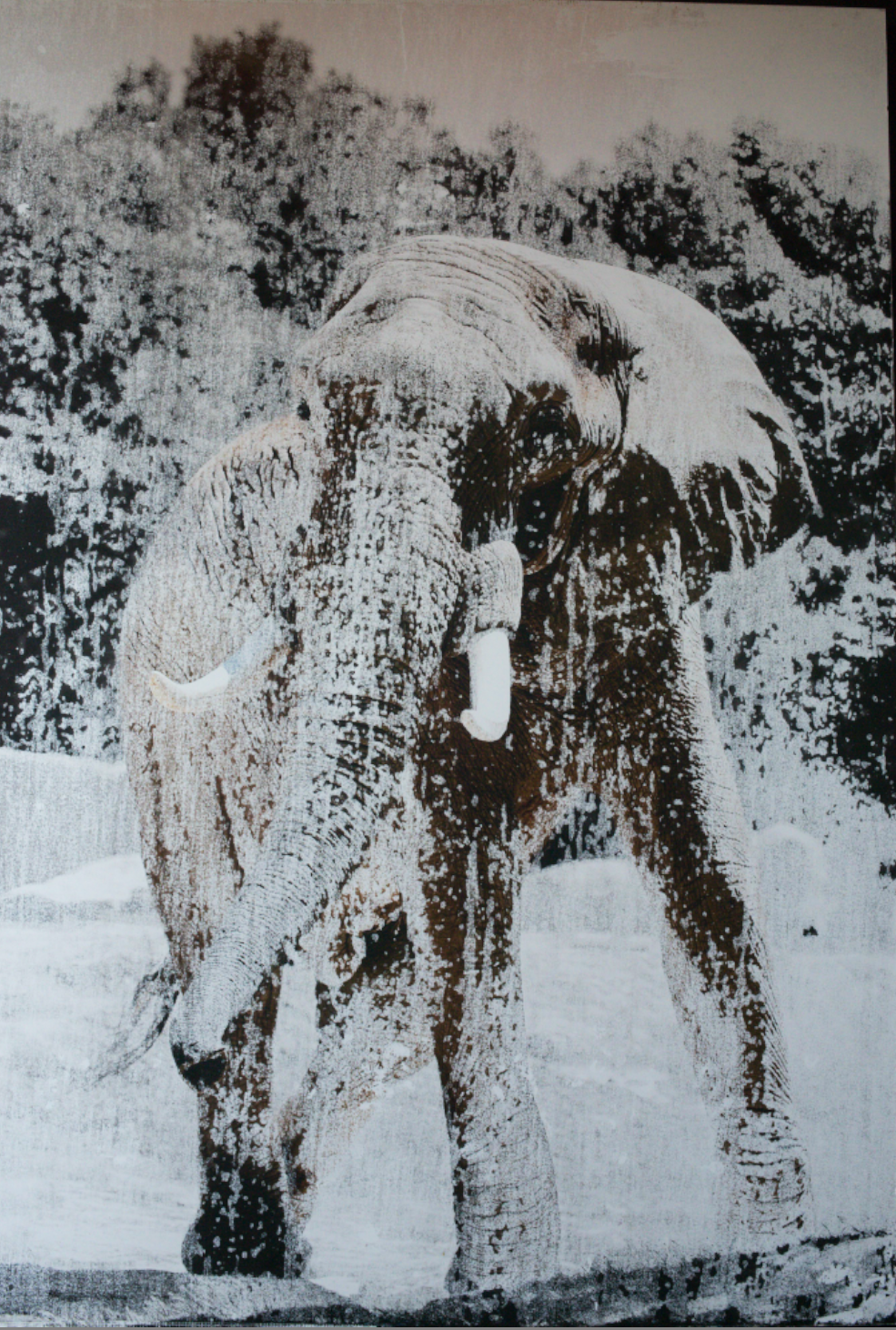 Education is not a search problem
Making
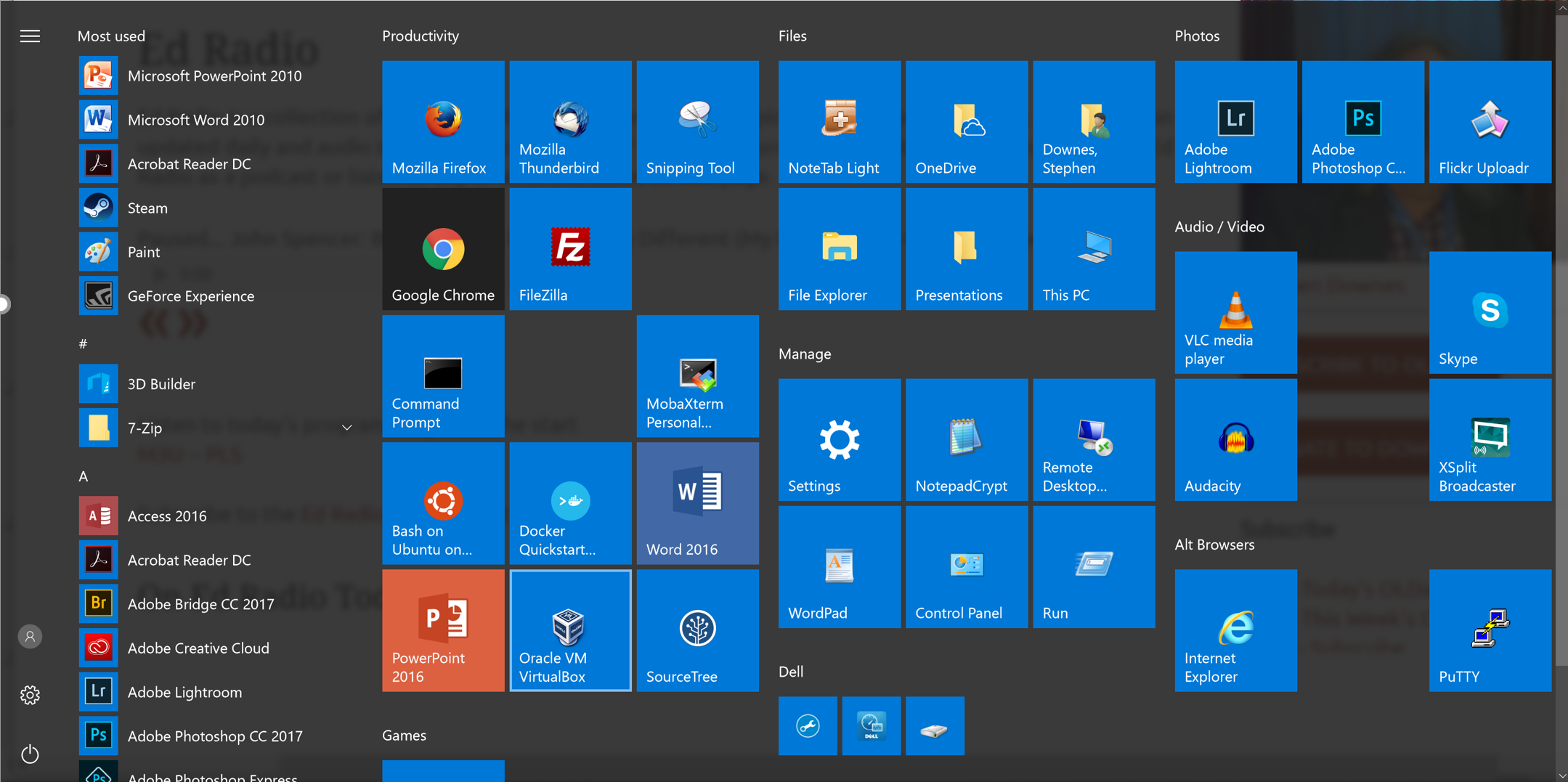 Making
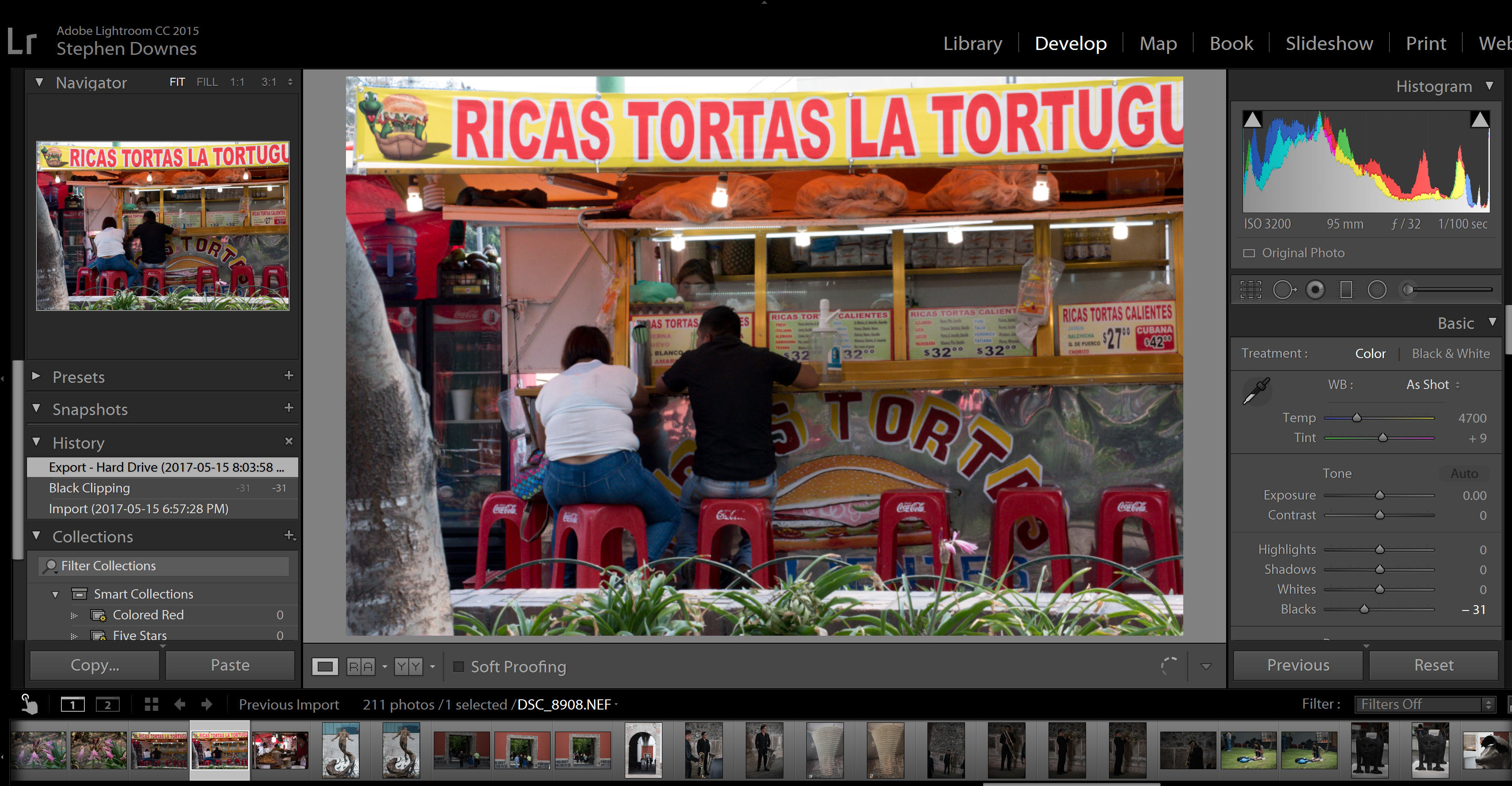 https://lightroom.adobe.com/
Making
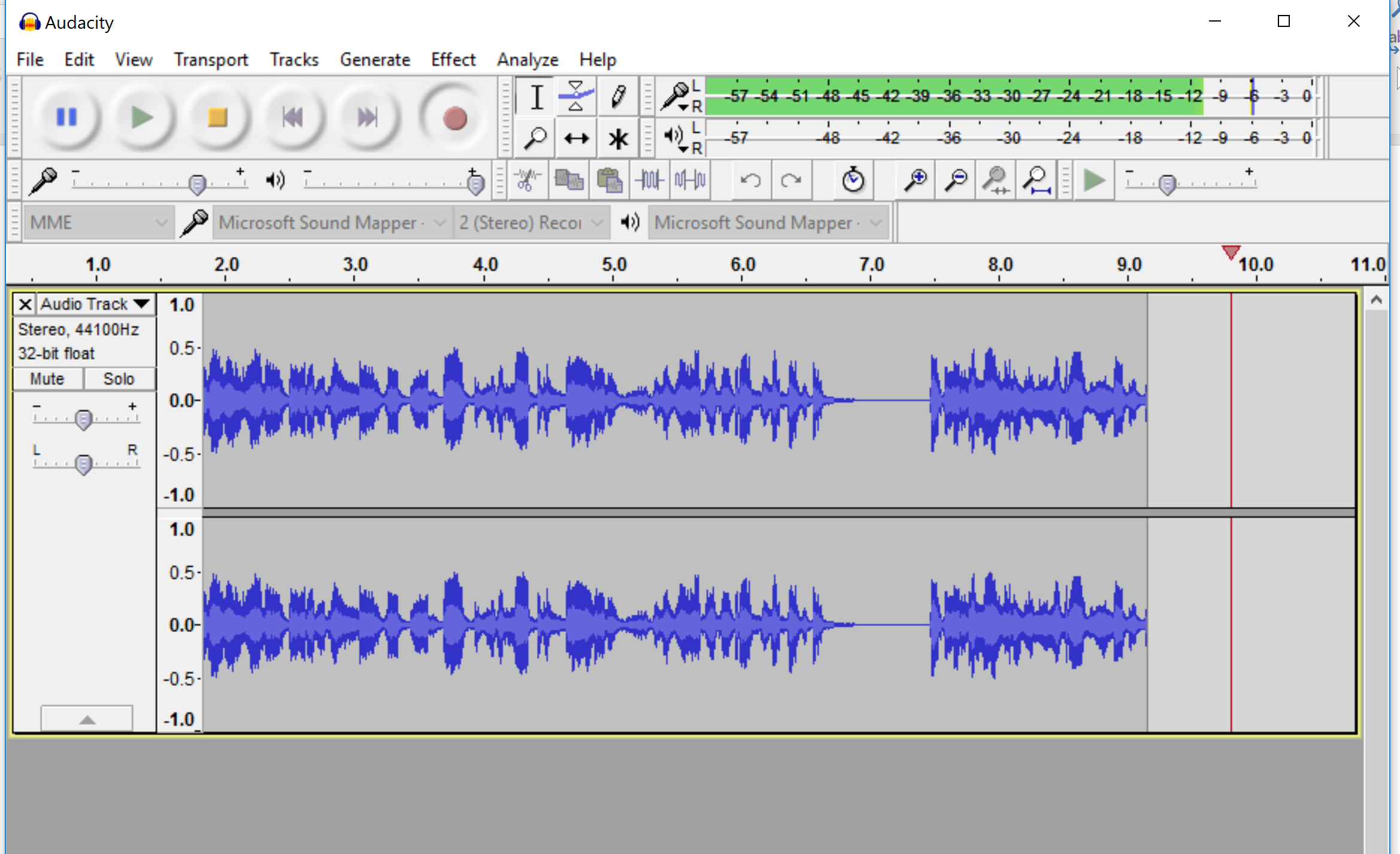 http://www.audacityteam.org/download/
Making
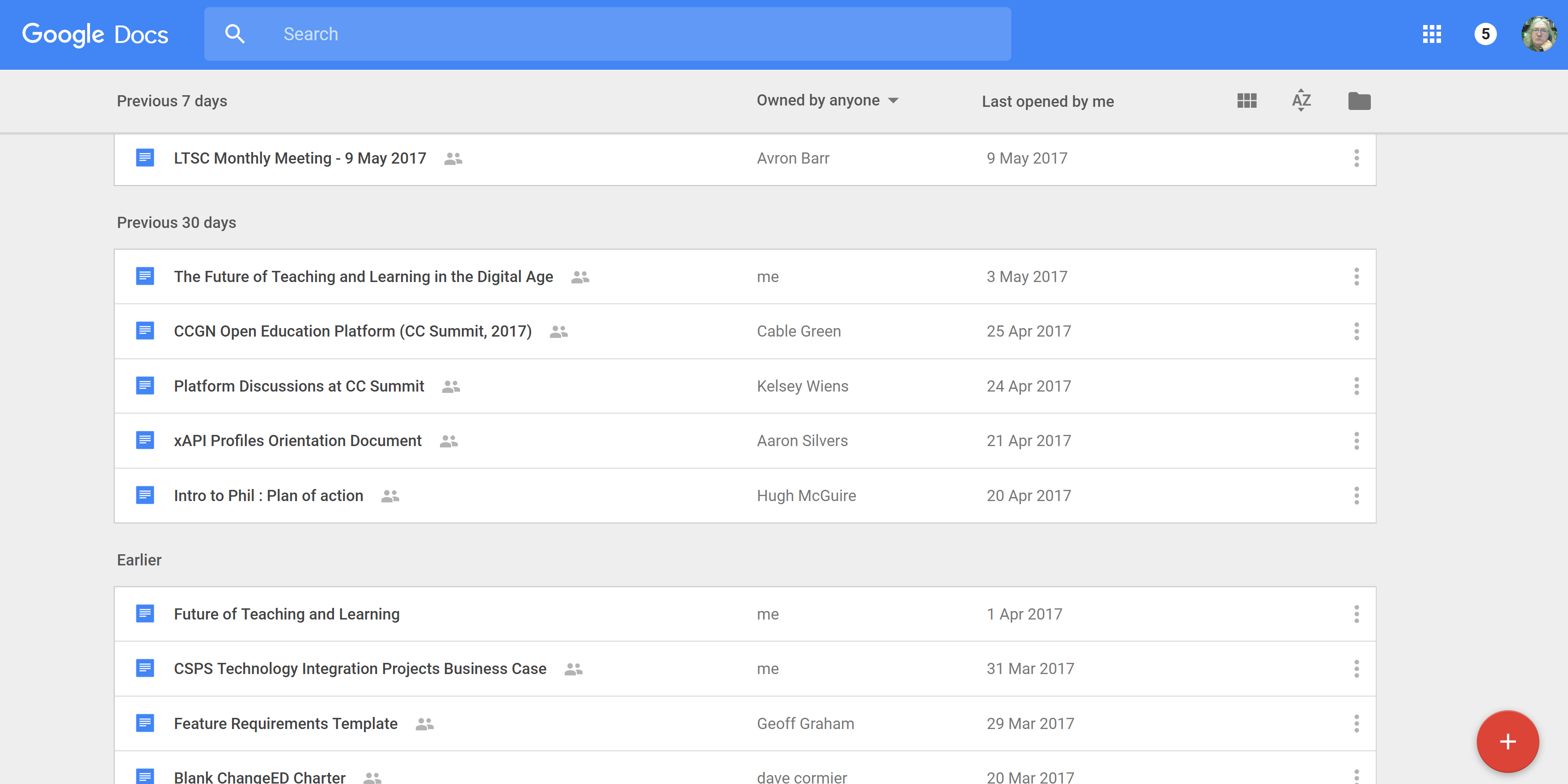 https://docs.google.com/
Making
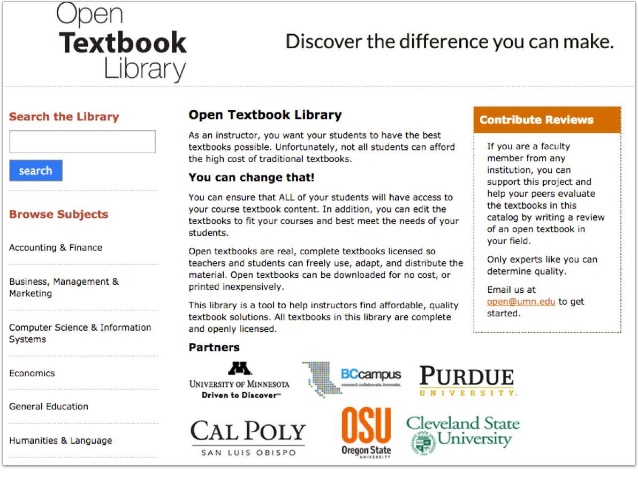 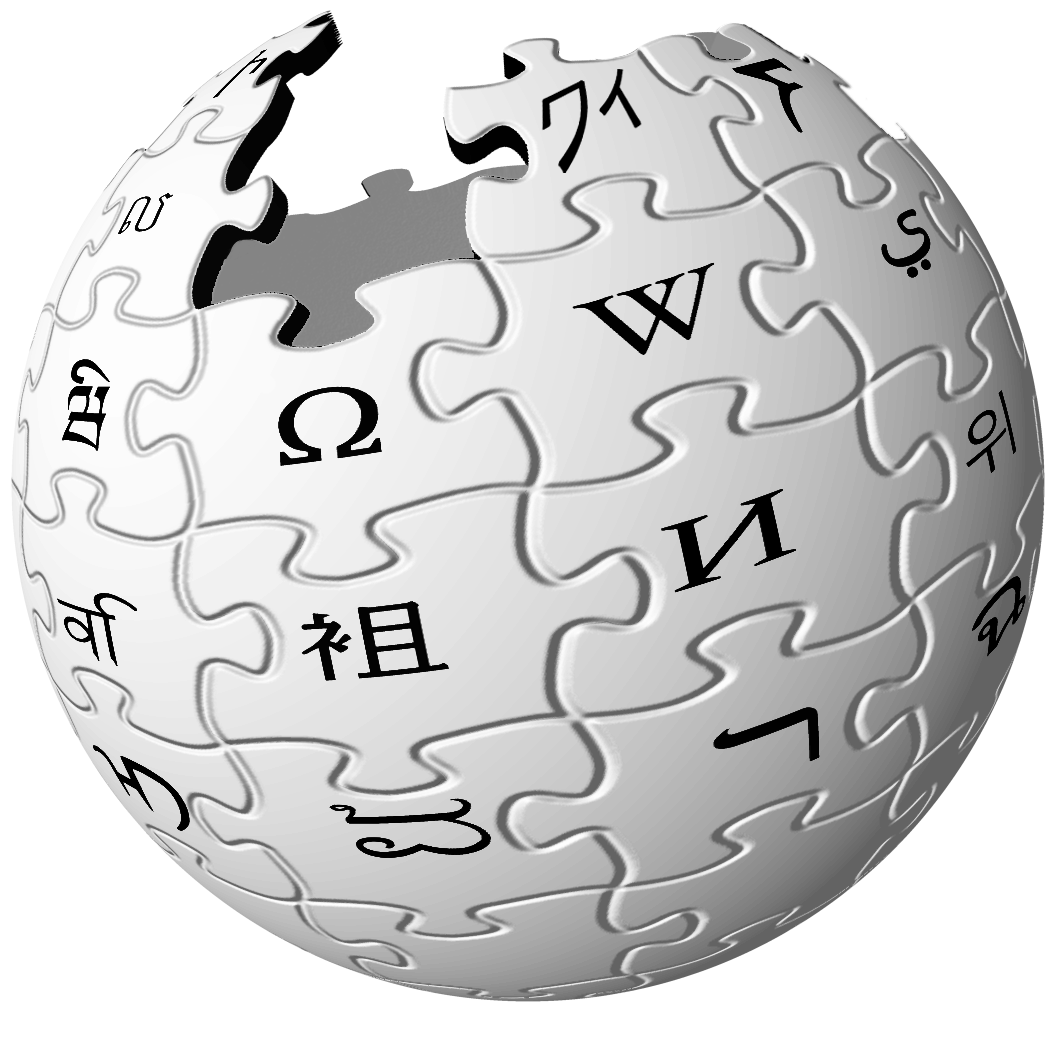 https://forum.rebus.community/category/17/phil-introduction-to-philosophy-lead-christina-hendricks-ubc
Making
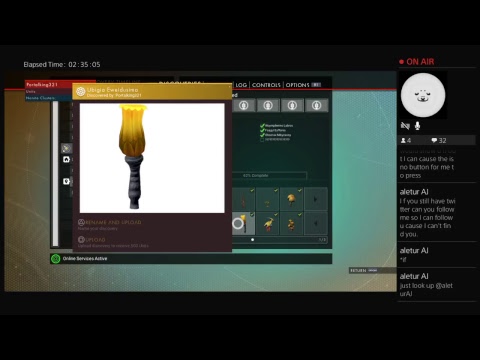 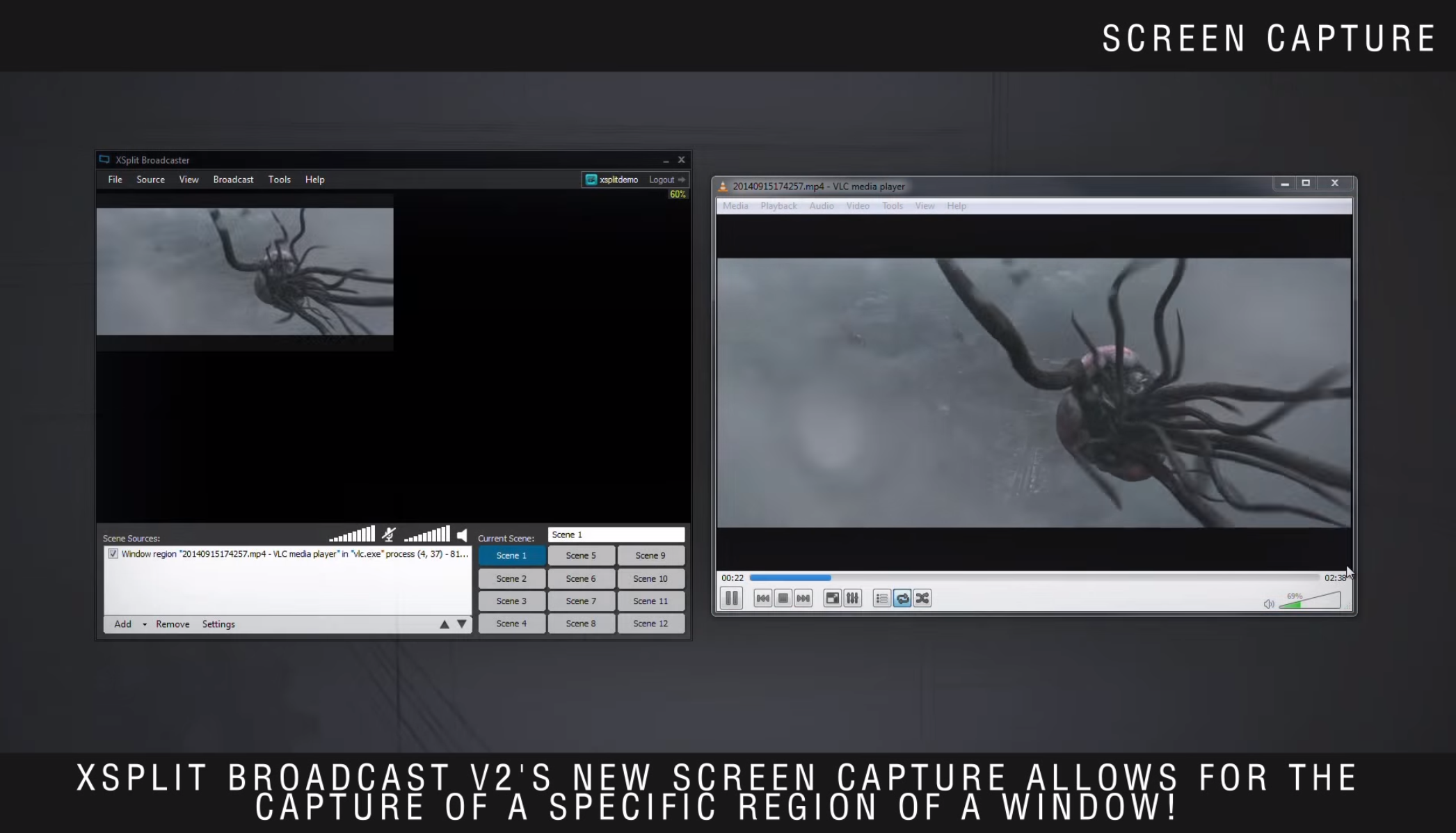 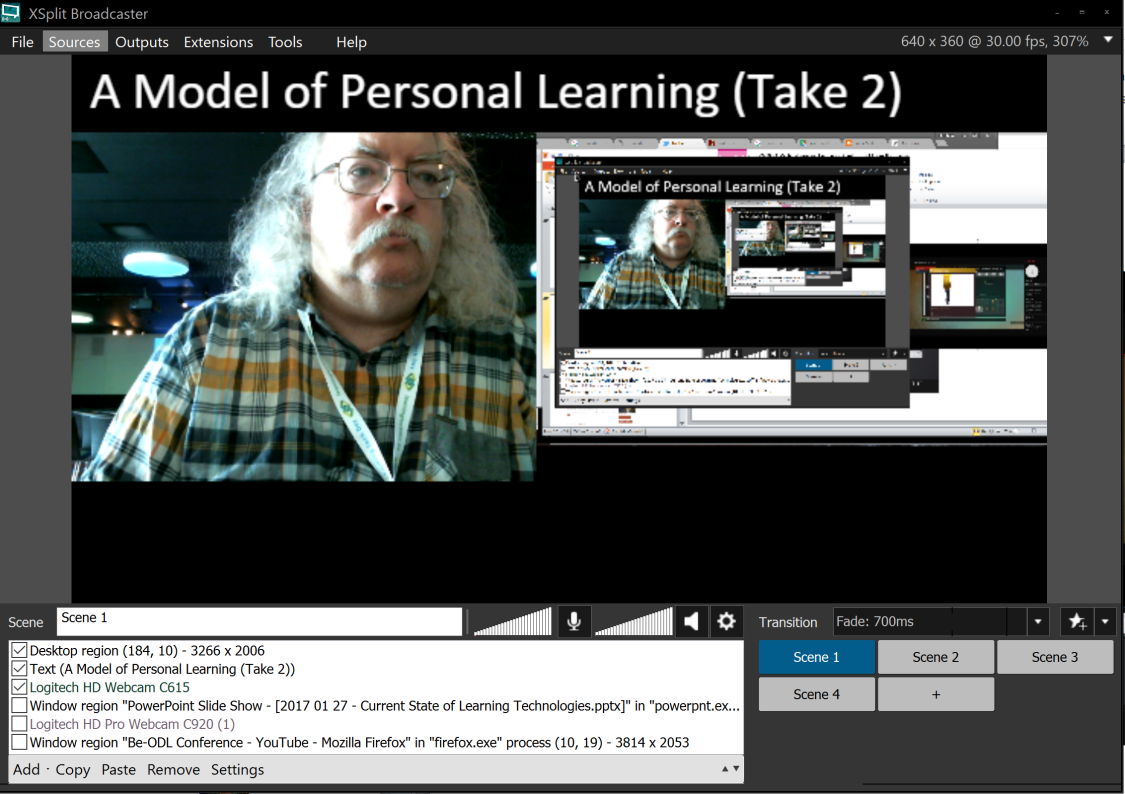 https://www.xsplit.com/
Sharing
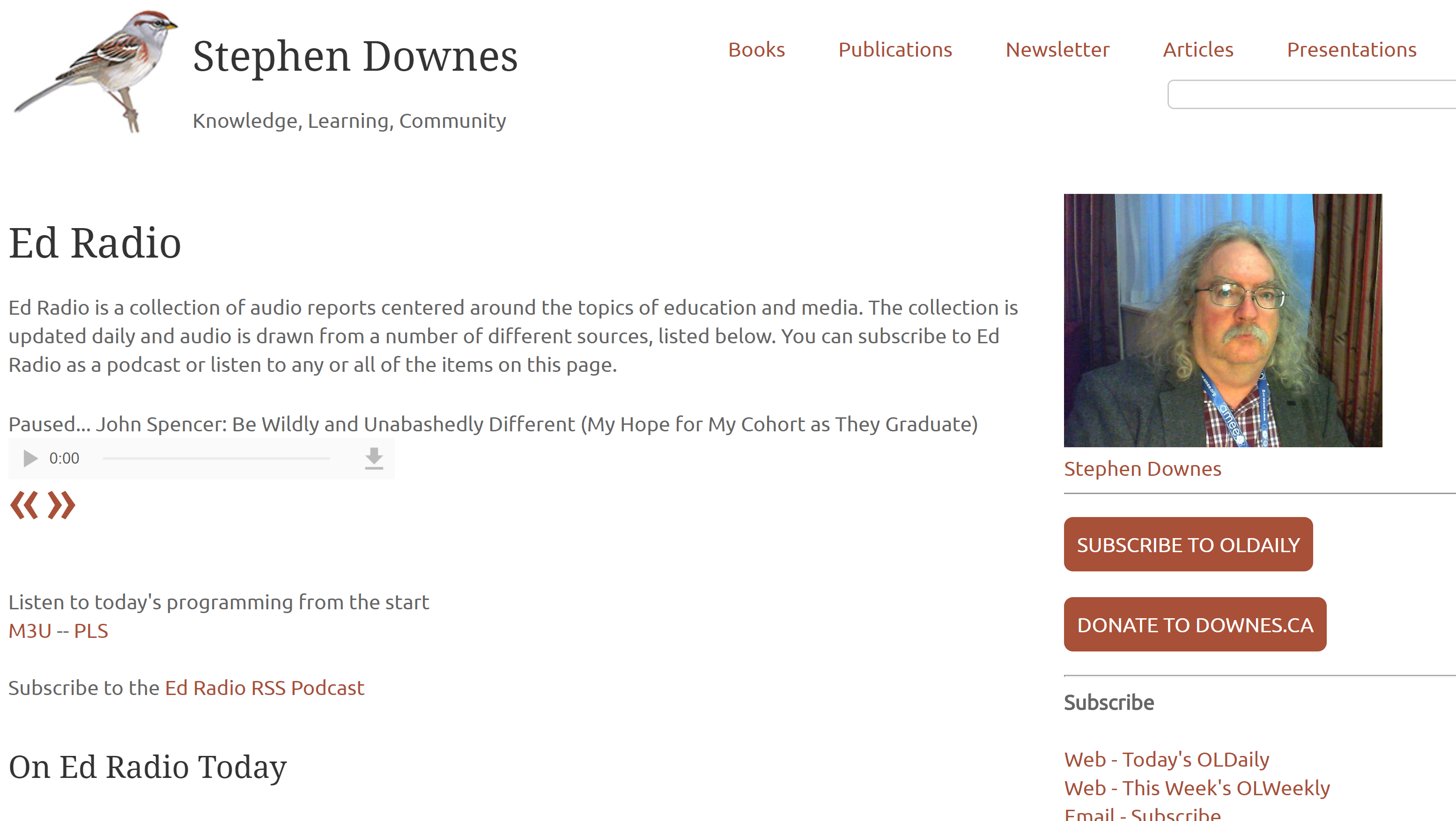 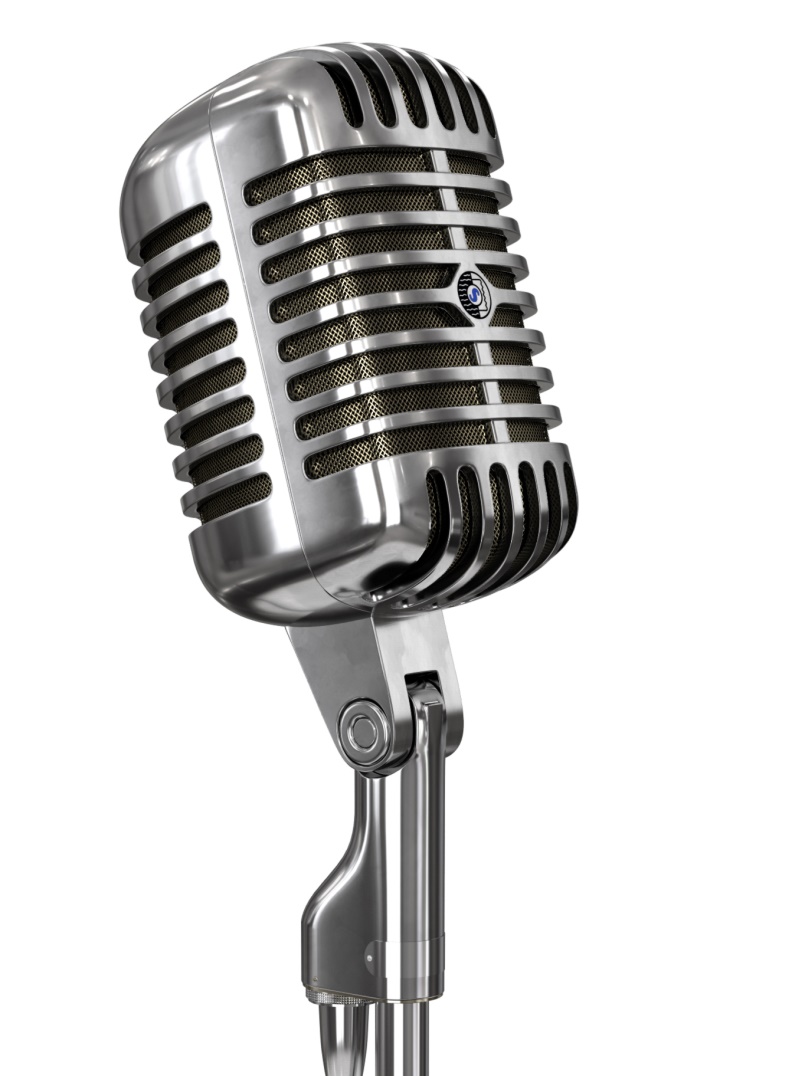 http://www.downes.ca/edradio.htm
Sharing
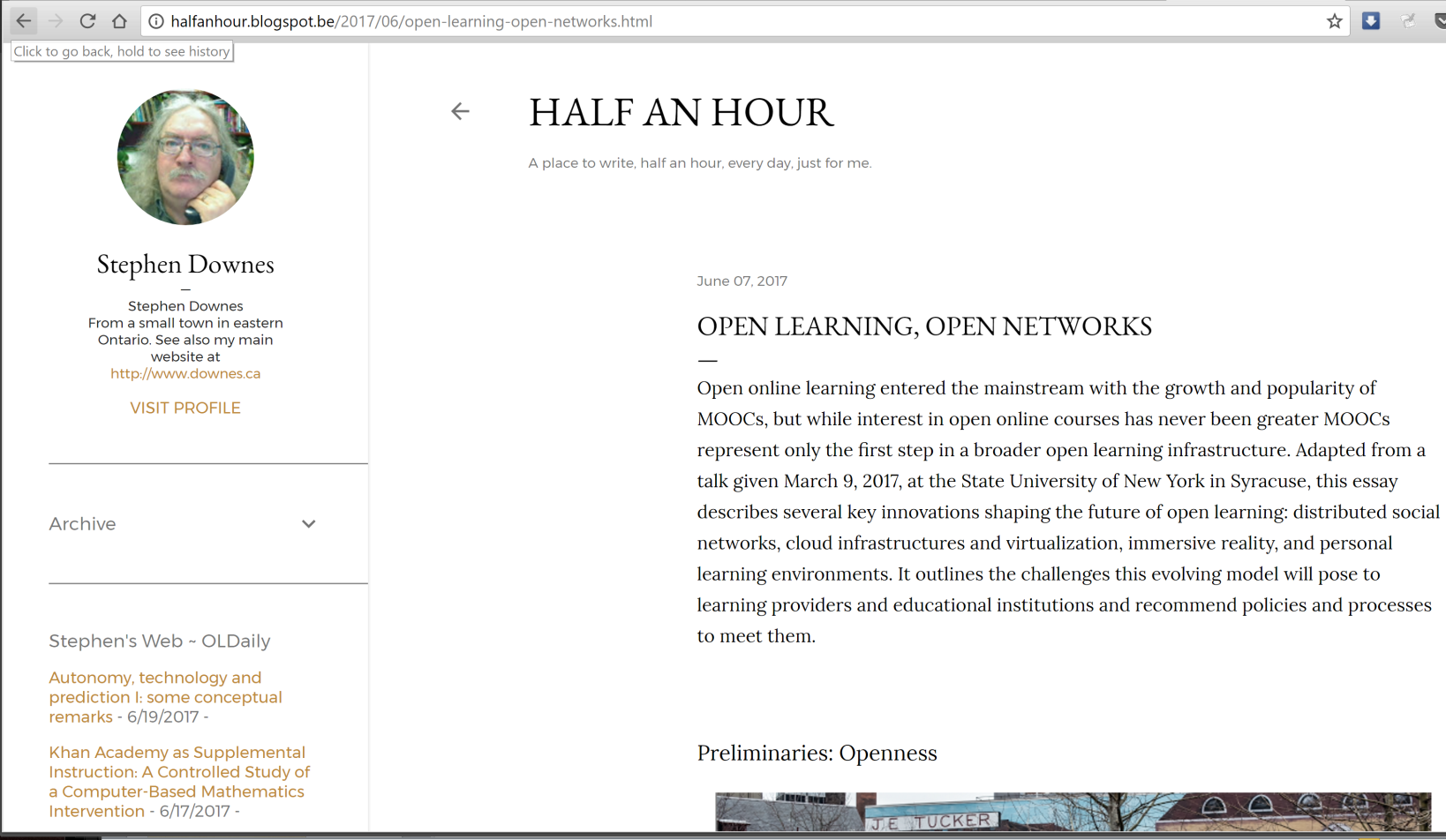 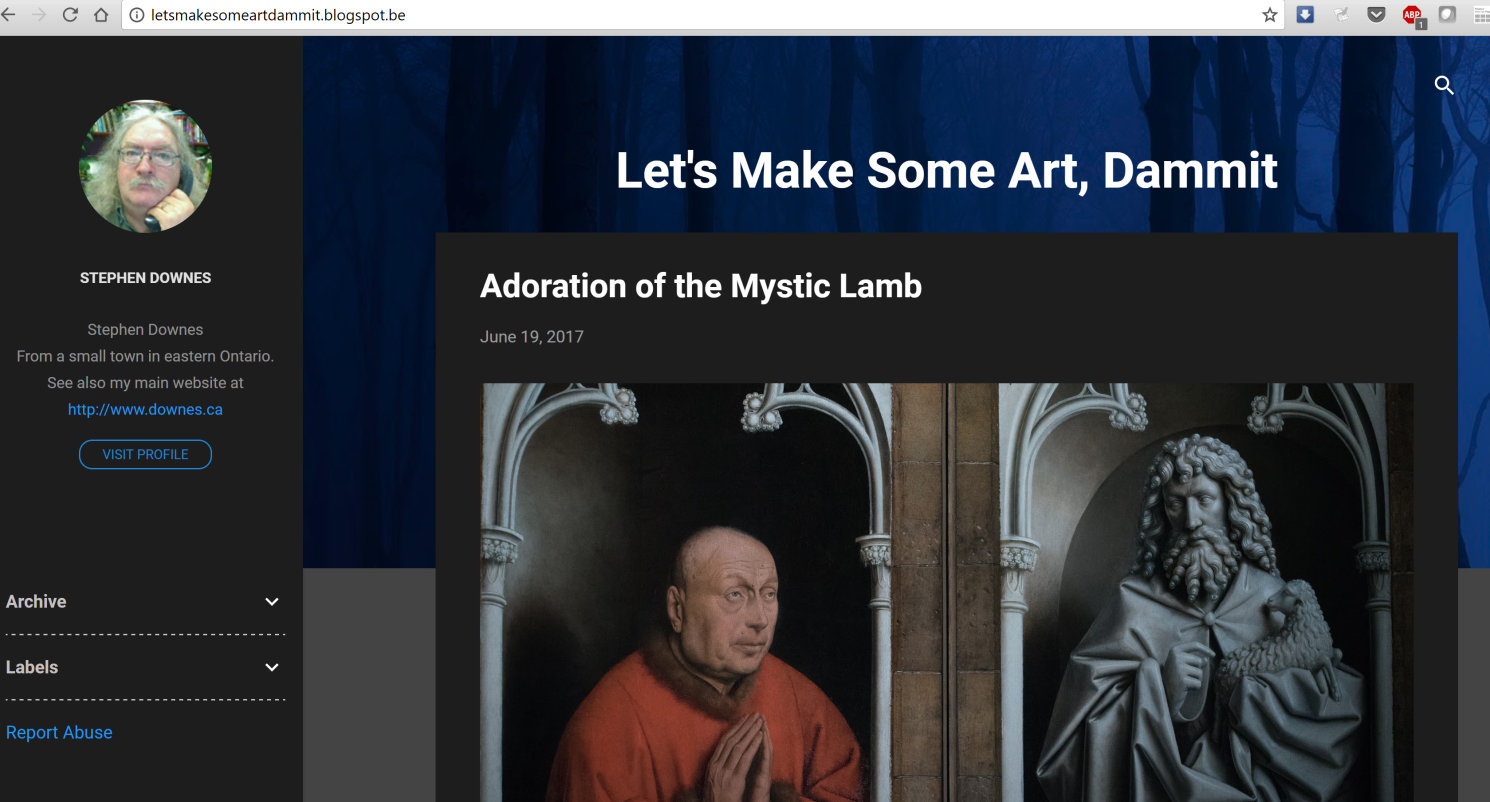 http://letsmakesomeartdammit.blogspot.com
http://halfanhour.blogspot.com
Sharing
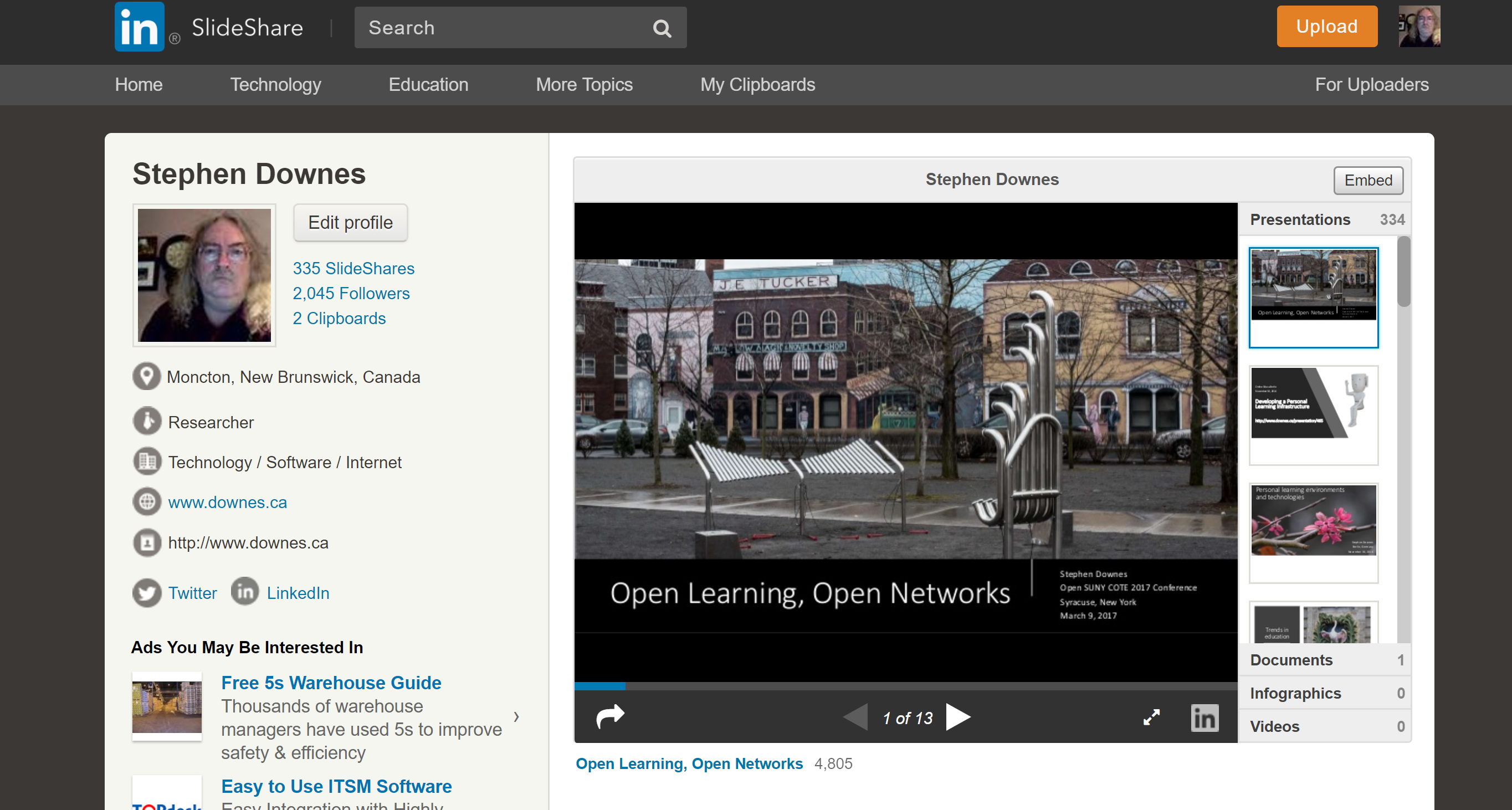 https://www.slideshare.net/Downes
Toward Personal Learning
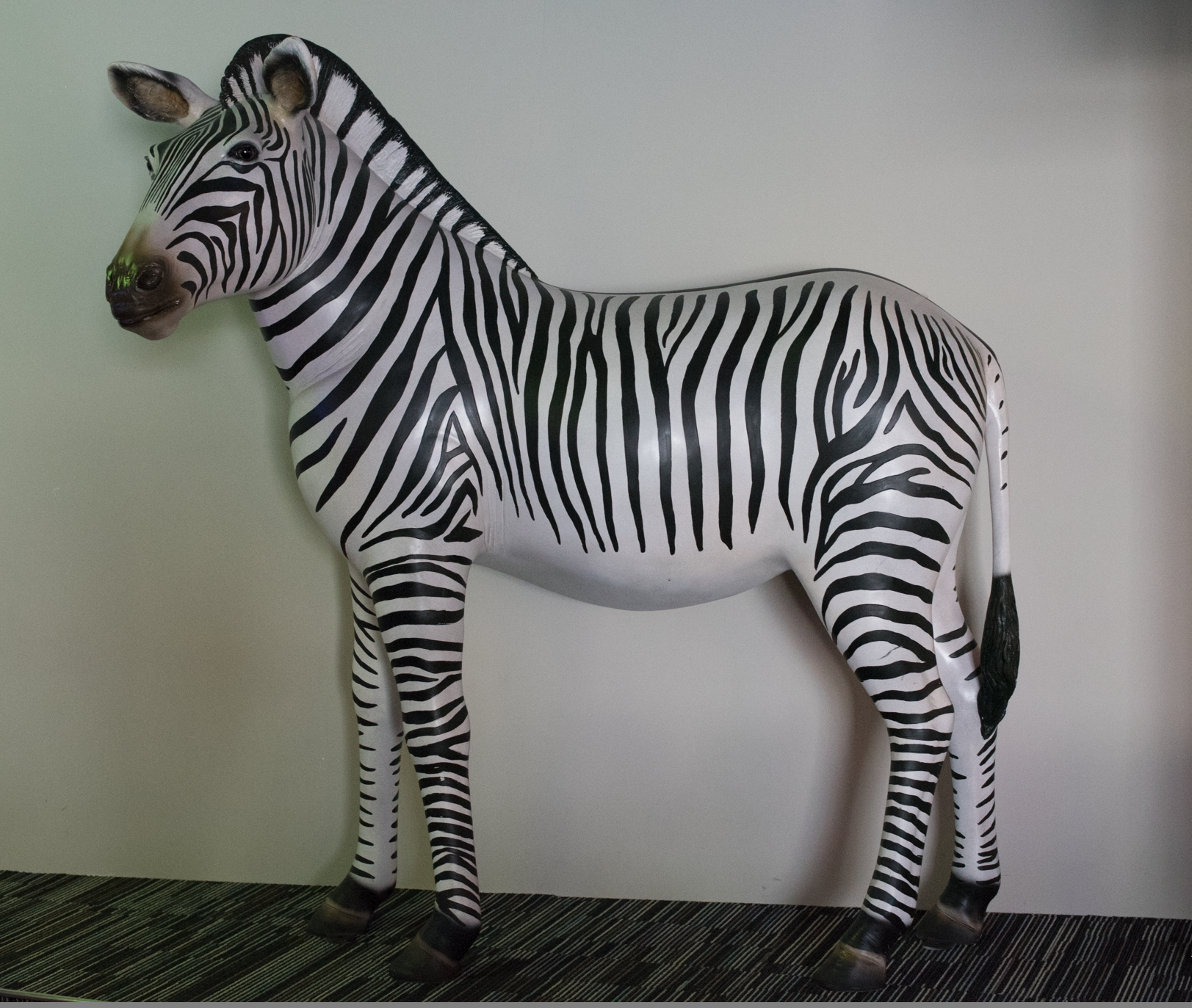 Sharing
http://www.downes.ca/presentation/468
New learning Paradigms
Carrie Paechter, Metaphors of Space in Educational Theory and Practice  http://www.tandfonline.com/doi/pdf/10.1080/14681360400200202
The Connectivist MOOC (cMOOC) Design
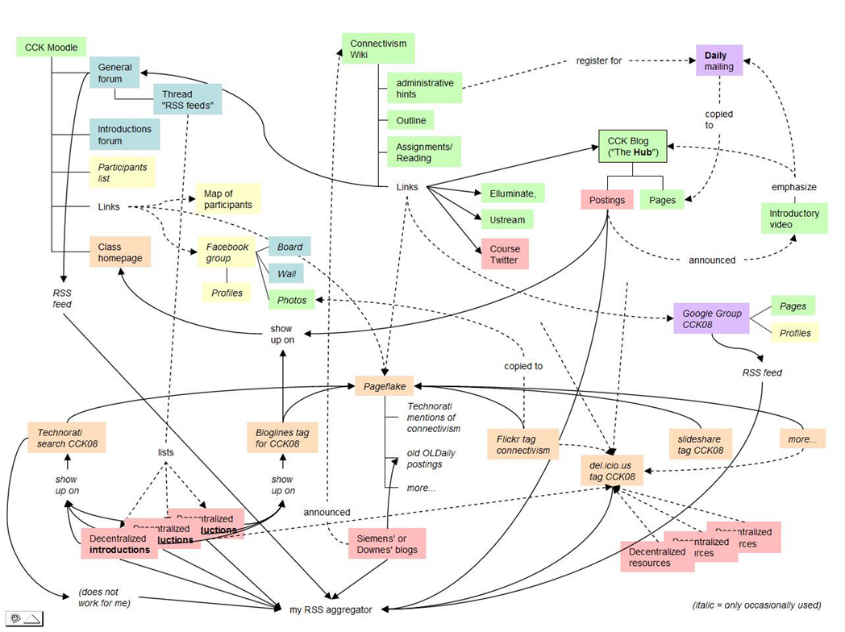 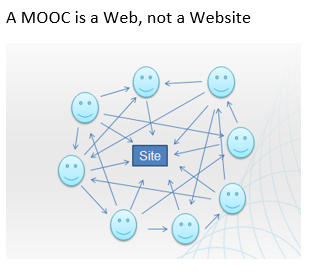 Instead of seeing a course as a series of contents to be presented, a course is a network of participants who find and exchange resources with each other
An initial structure is developed and ‘seeded’ with existing OERs
Participants encouraged to use their own sites to create or share resources
A mechanism (gRSShopper) is employed to connect them
Personalization
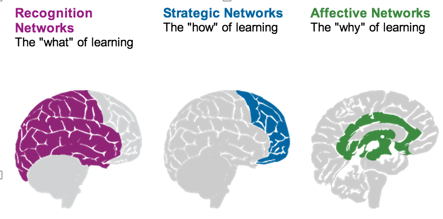 What we learn
How we Learn
Why we learn
Rules-Based Events (like notifications)
User Models
Adaptive Learning
Two Approaches…
Content
Practice
Practice
Content
Two Approaches…
Defines an ideal state
Defines a desired state
Content
Practice
Practice
Content
TRY
TEST
Person helps you
Person tests you
Two Approaches…
Defines an ideal state
Defines a desired state
Content
Practice
Iteration
Correction
Opport-unity
GAP
Practice
Content
TRY
TEST
Person helps you
Person tests you
Library                                              Environment
Defines an ideal state
Defines a desired state
Content
Practice
Affordances
Requirements
Iteration
Correction
Opport-unity
GAP
Practice
Content
TRY
TEST
Person helps you
Person tests you
Personalized                                   Personal           We do for you                                               You do for yourself
Defines an ideal state
Defines a desired state
Content
Practice
Affordances
Requirements
Iteration
Correction
Opport-unity
GAP
Practice
Content
TRY
TEST
Person helps you
Person tests you
Learning Outcomes
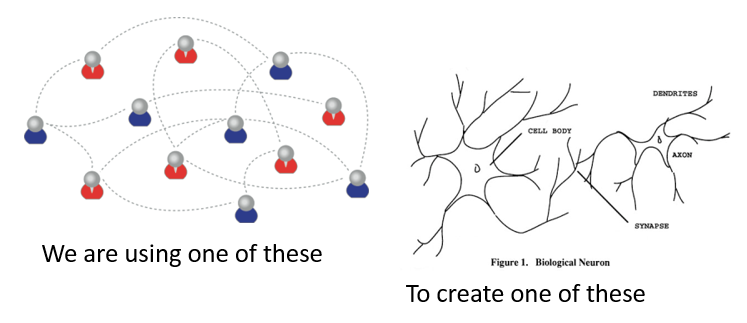 Learning a discipline is a total state and not a collection of specific states
It is obtained through immersion in an environment rather than acquisition of particular entities
It is expressed functionally (can you perform ‘as a geographer’?) rather than cognitively (can you state ‘geography facts’ or do ‘geography tasks’?)
Extended Cognition
More than neural networks?
Embodied learning, stigmergy, extended memory (Andy Clark)
Is my library a part of my cognition?
Which books?
The problem of explanation
Cloud Environments
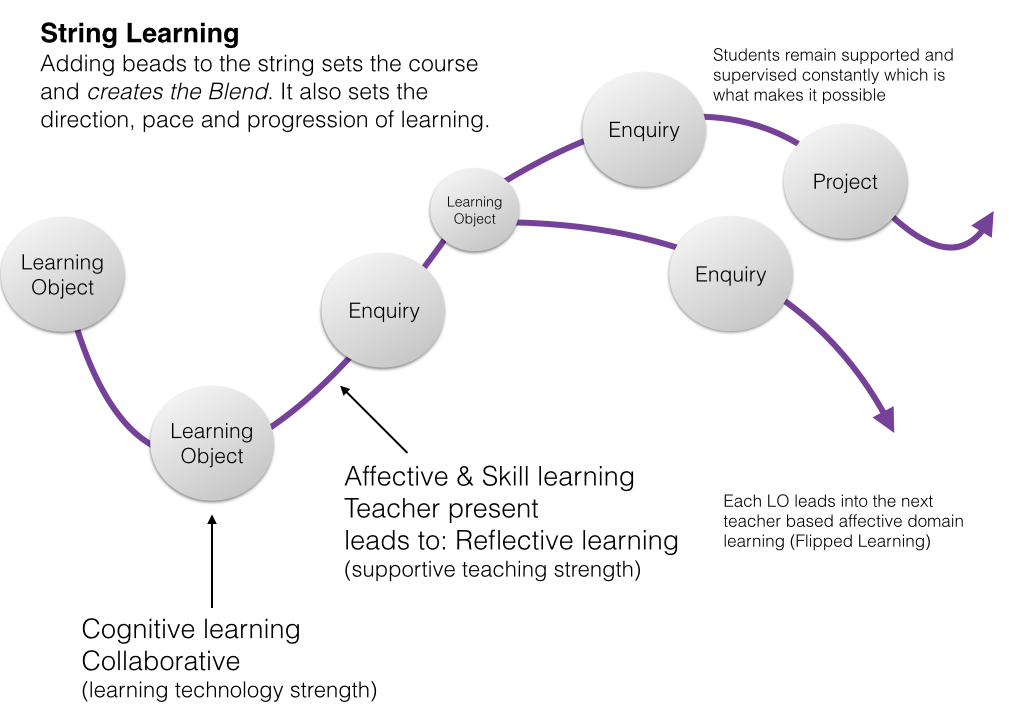 https://www.linkedin.com/pulse/string-learning-blend-objects-geoff-rebbeck?articleId=6932346018329088240
Making
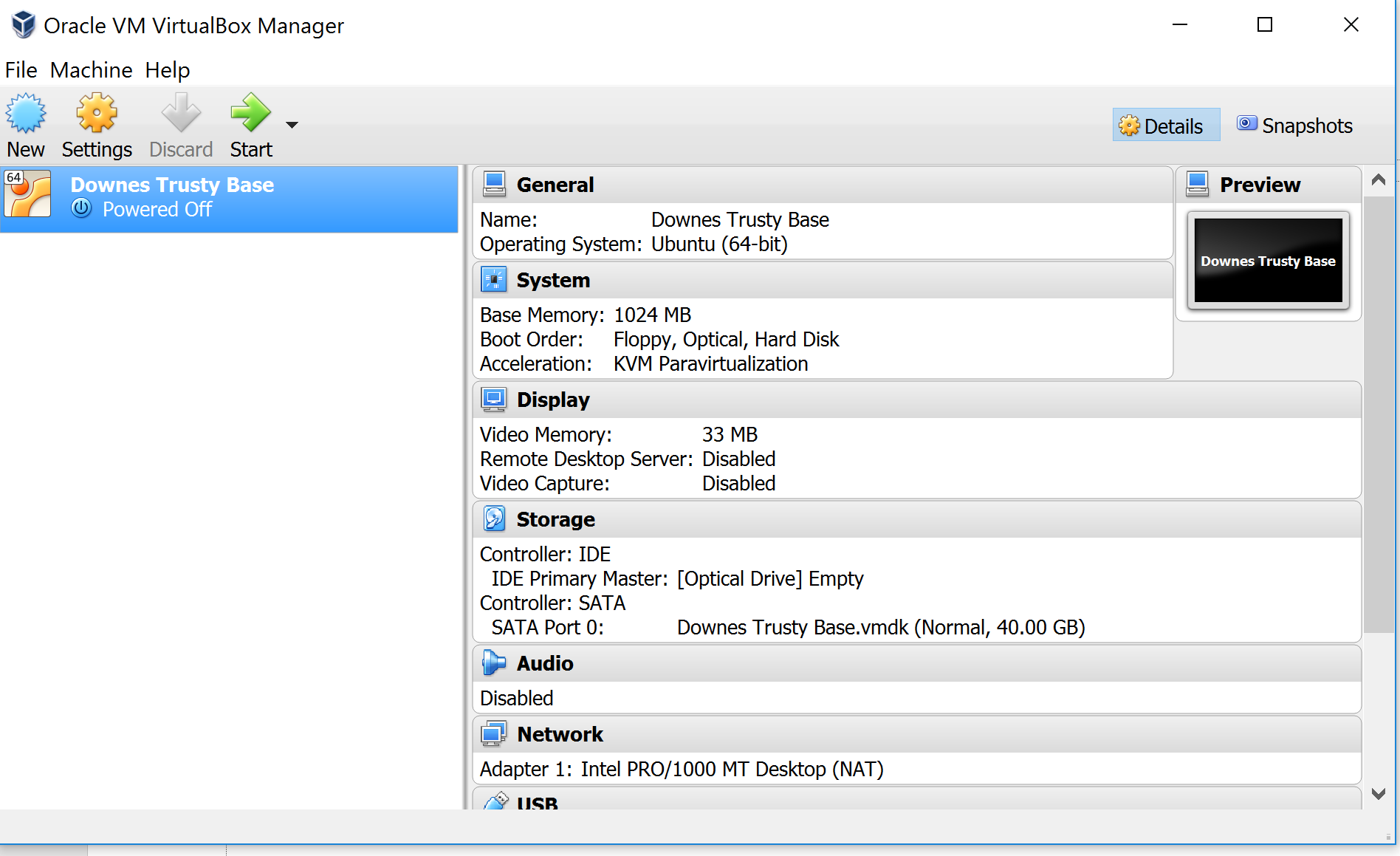 https://www.virtualbox.org/
Cloud Environments
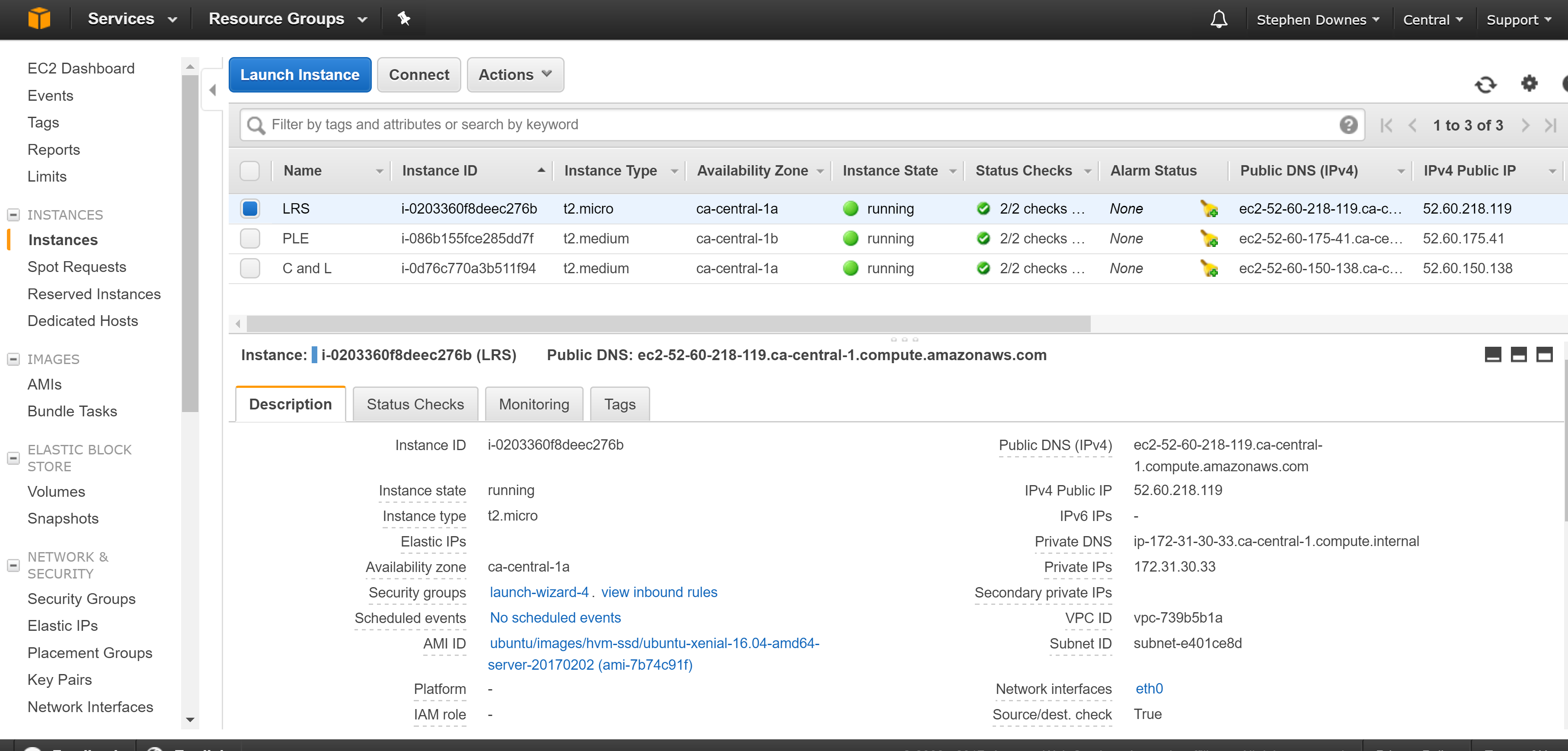 https://aws.amazon.com/console/
Cloud Environments
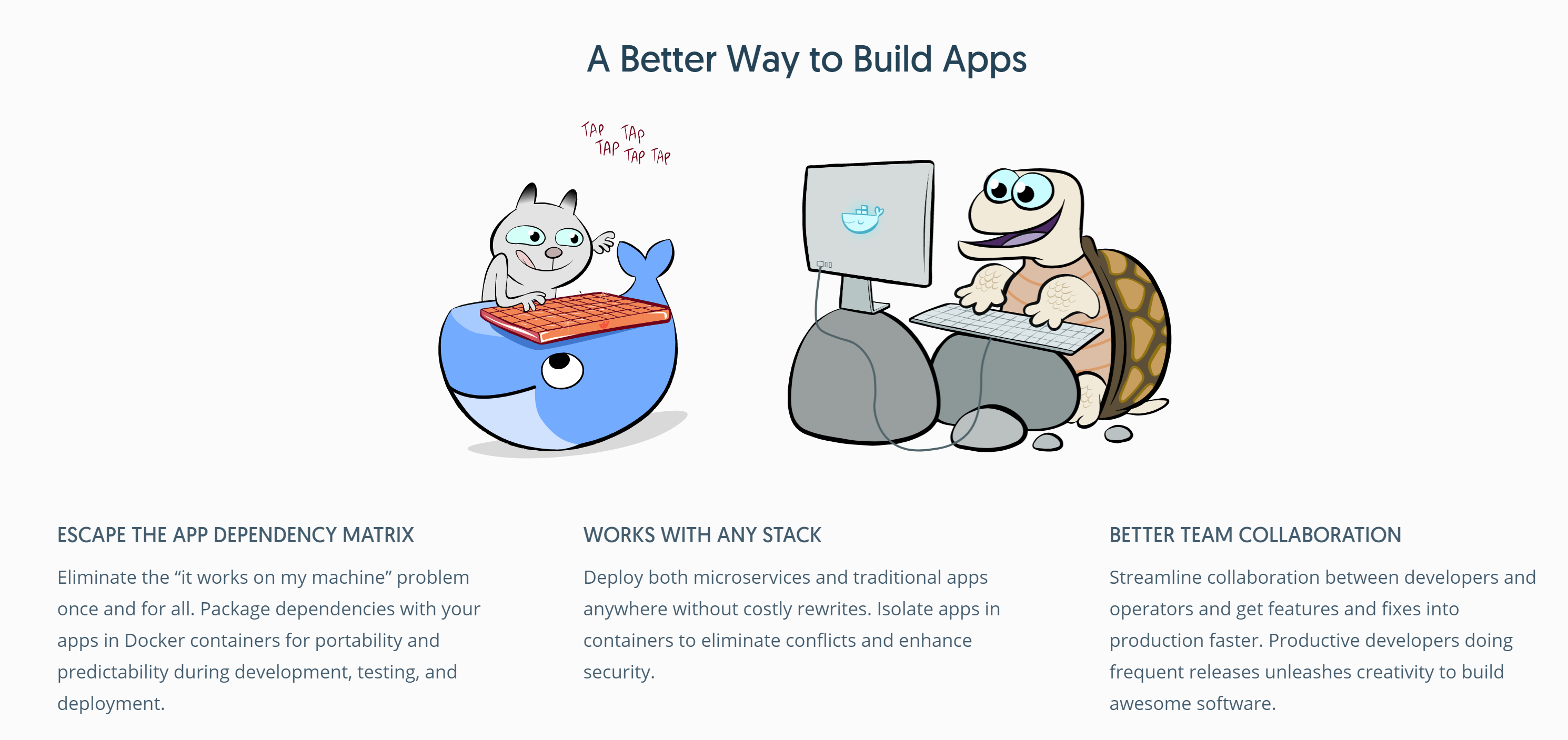 https://www.docker.com/
Learning Record Store
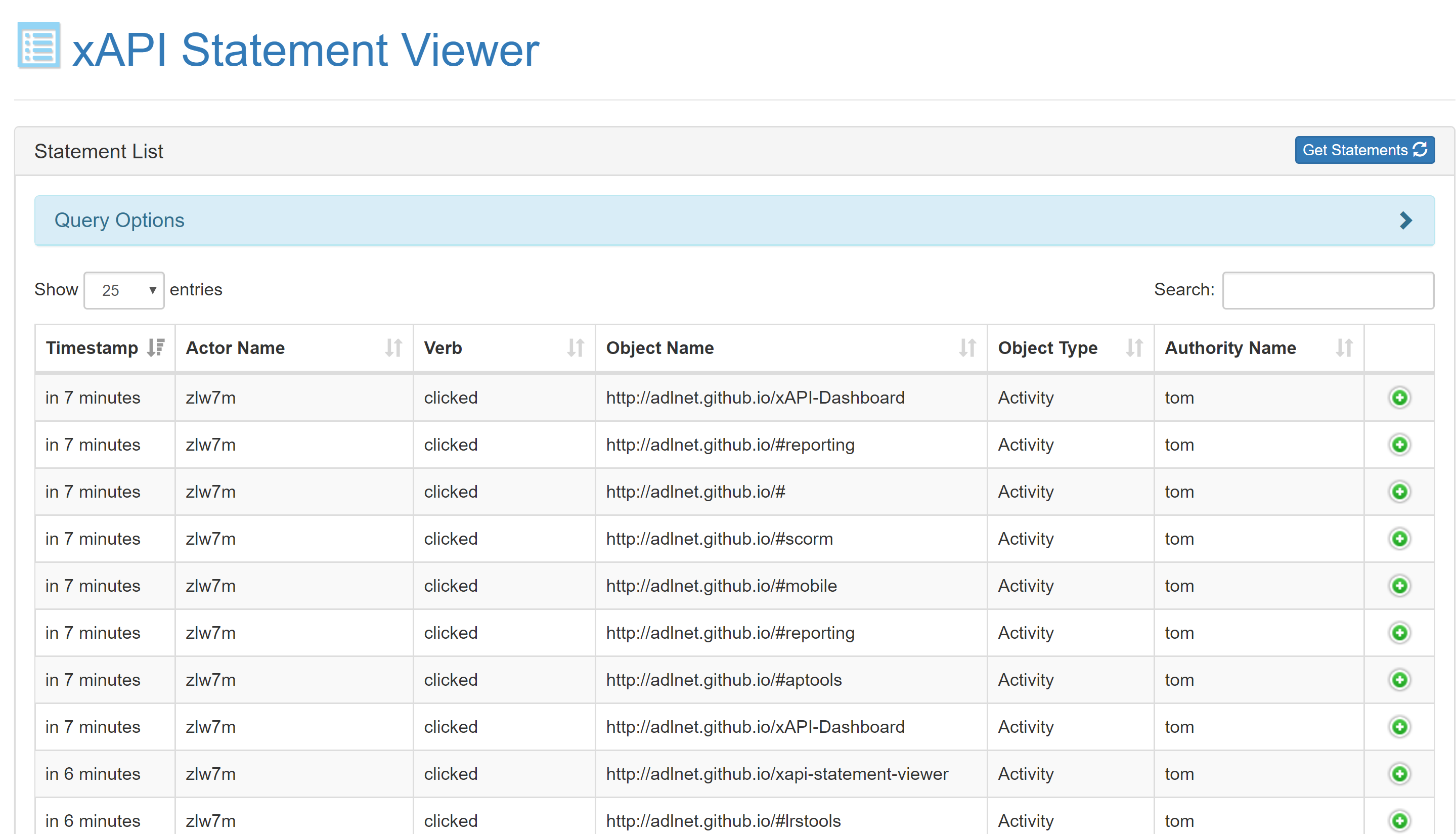 http://adlnet.github.io/xapi-statement-viewer/
Cloud Services
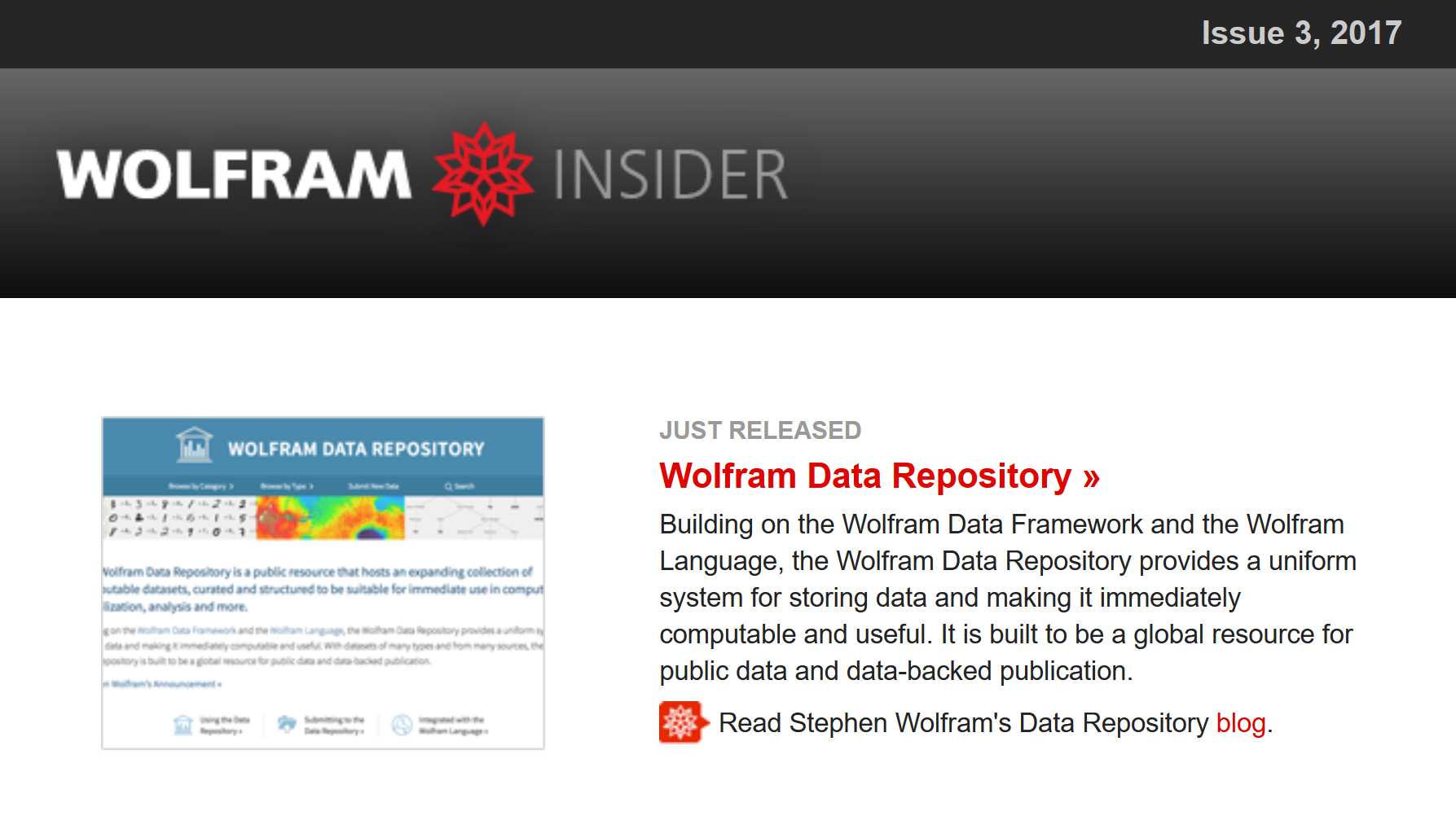 https://datarepository.wolframcloud.com/
Stephen Downes
http://www.downes.ca
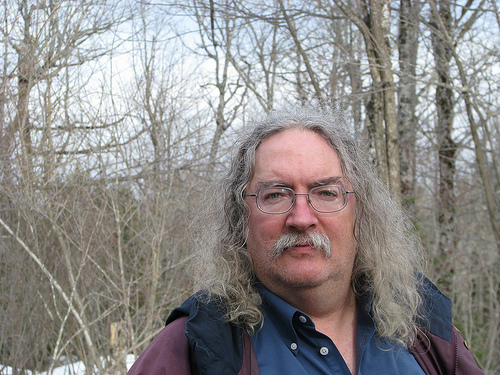 Moncton, Canada, 2005
http://www.downes.ca/presentation/389